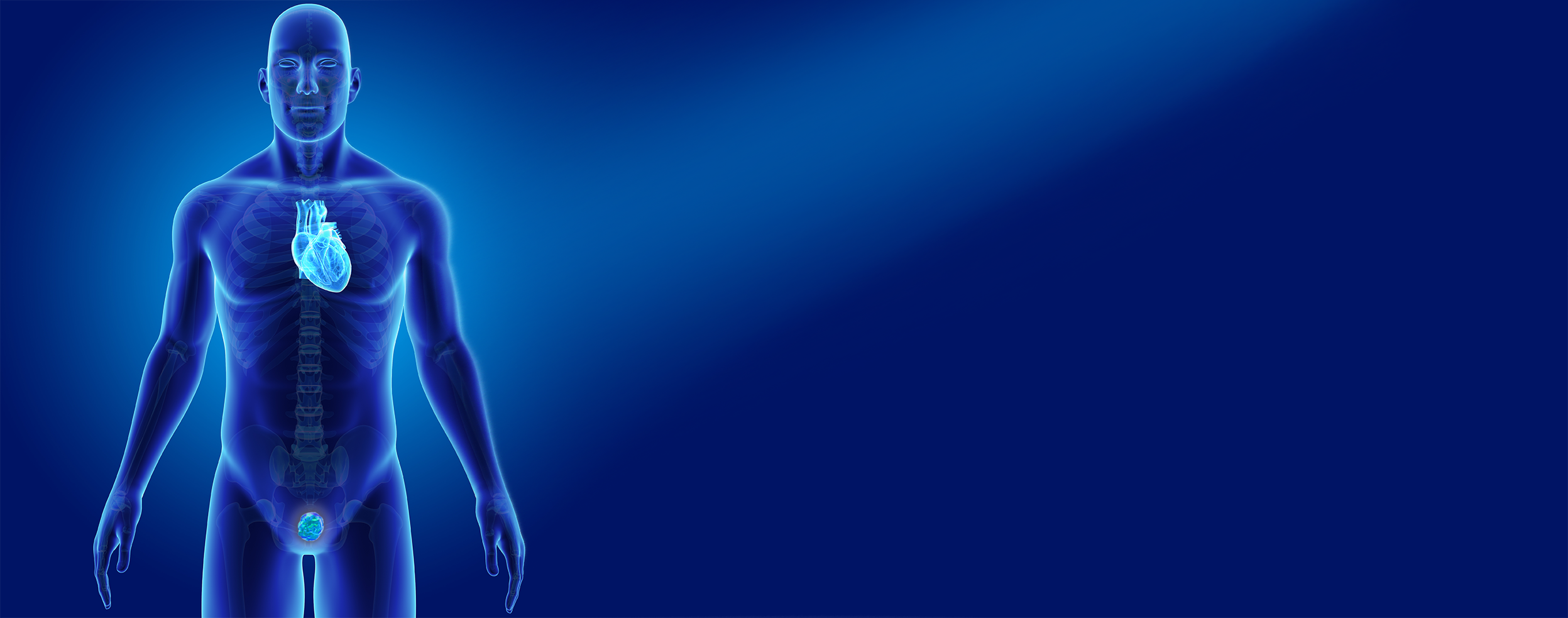 Understanding Risk Factors of Cardiovascular Disease and Management Guidance for Men on Androgen Deprivation Therapy With Prostate Cancer 
US Medical Affairs, Research and Development
ABBV-US-00939-E v1.0 7.2021
Objectives
Risk factors associated with cardiovascular disease (CVD) in men with prostate cancer
Prevention, management, and risk mitigation of CVD in prostate cancer
Proposed mechanisms of androgen deprivation therapy (ADT)–related CVD
Review of studies evaluating the association between ADT and CVD
2
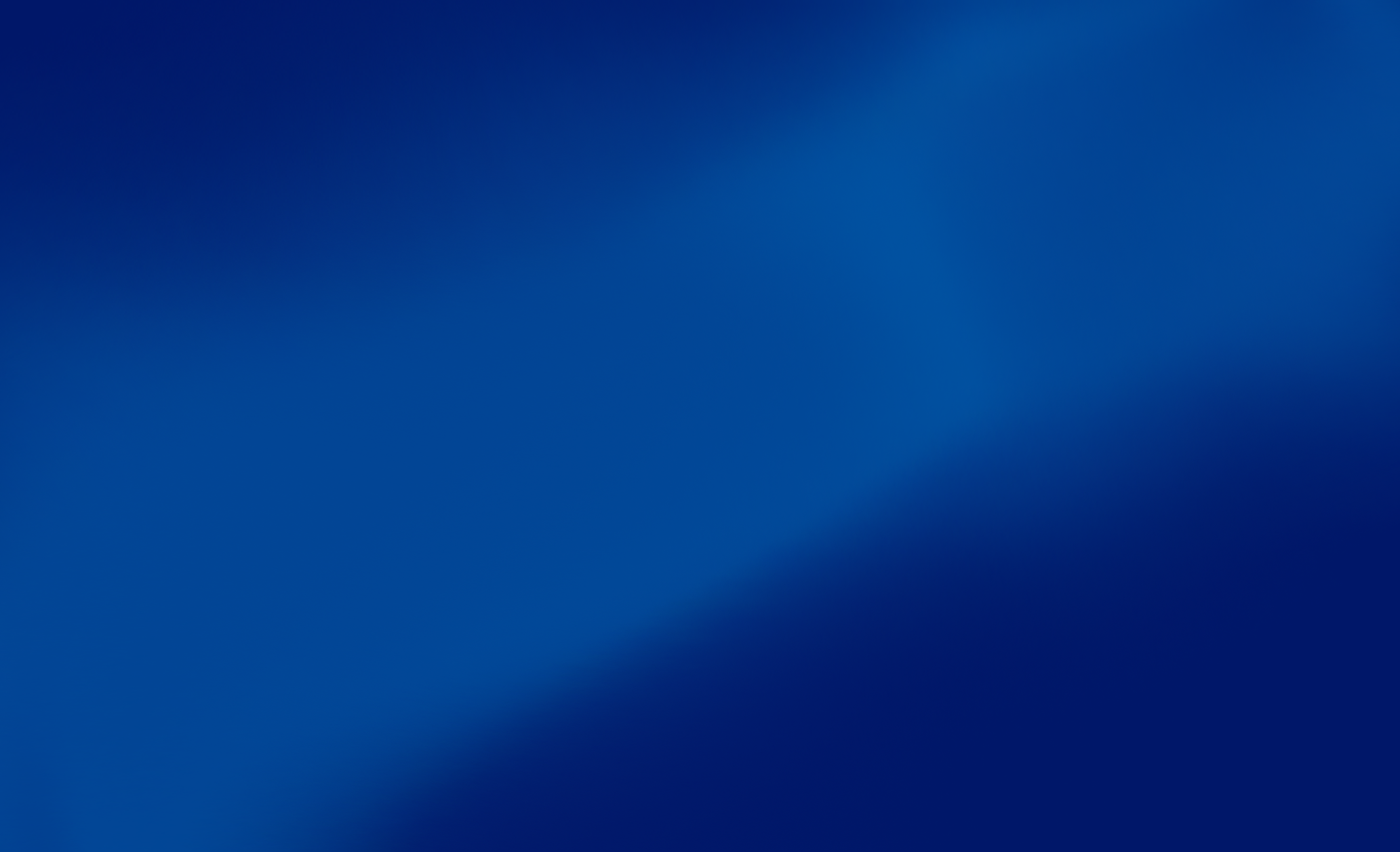 Risk Factors Associated With Cardiovascular Disease in Men With Prostate Cancer
Burden of Advanced Prostate Cancer and CVD
Prostate cancer is the most common cancer diagnosed in men1
CVD is a leading cause of death in patients with prostate cancer2
Over the last 40 years, although the mortality index for CV risk is high in men with prostate cancer, the index has remained constant2
Patient CVD Mortality vs Prostate Cancer Index2
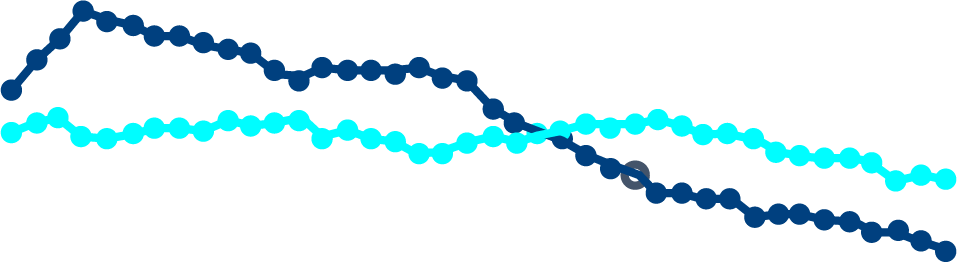 Cardiovascular
Prostate
1970
1990
2010
Prostate cancer and CVD are 2 of the most common causes of death in men2
Men with prostate cancer are seemingly at greater risk of CVD2
A population-based study of CVD mortality risk in cancer patientsa
CV, cardiovascular; CVD, cardiovascular disease. 
aThe study is based on the United States cancer survivor population (1973-2012).
References: 1. Siegel RL et al. CA Cancer J Clin. 2020;70(1):7-30. 2. Sturgeon KM et al. Eur Heart J. 2019;40(48):3889-3897.
4
Cardiovascular Risks in Men With Prostate Cancer Are Driven by Multiple Unrelated Factors
Factors that may contribute to the CV risk in men with prostate cancer:
Age (median diagnosis age is 66 years) may predict underlying health issues2,3
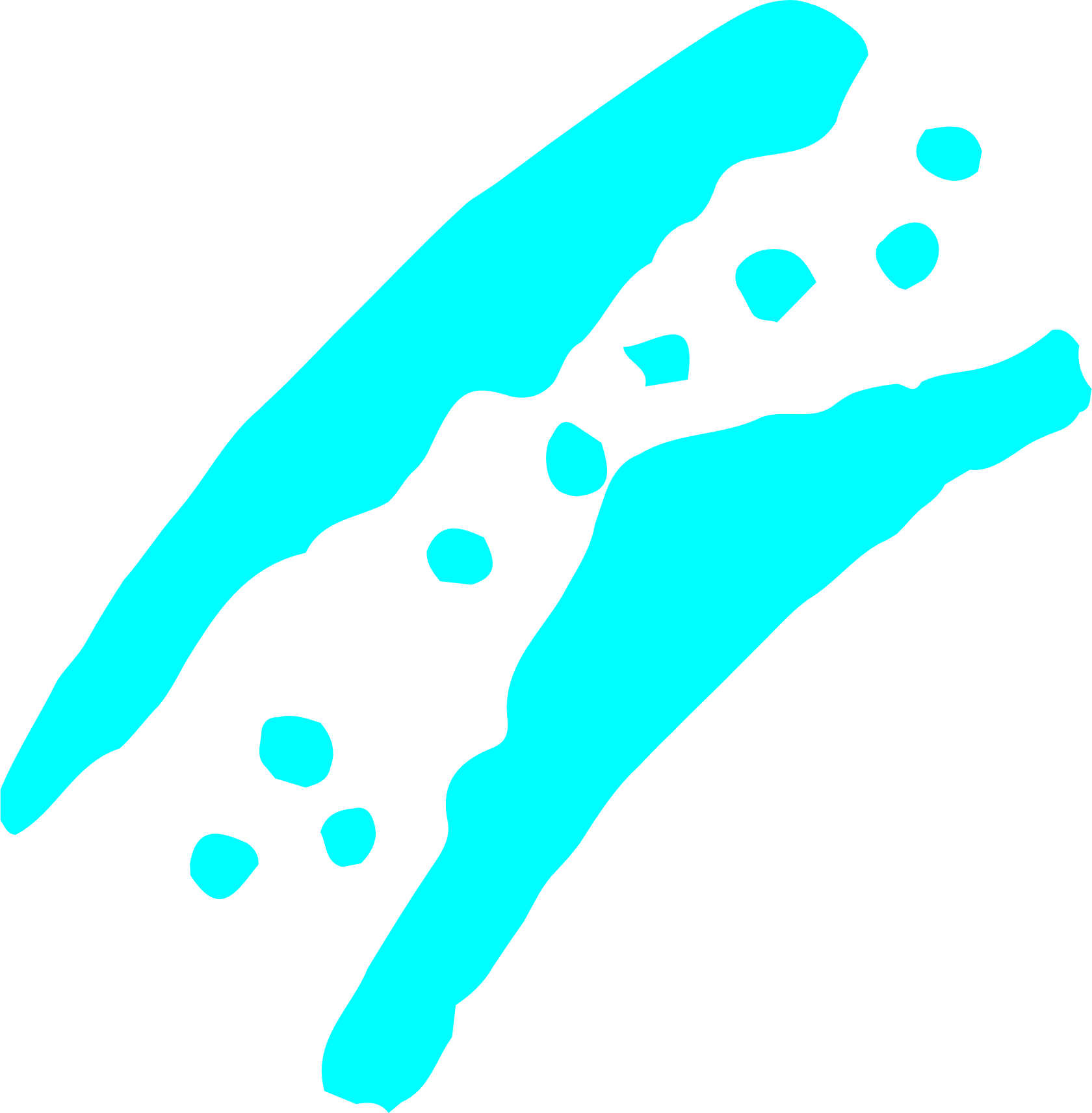 Evidence that visceral adiposity and low high-density lipoprotein (HDL) have a causal effect on atherosclerotic plaque development1
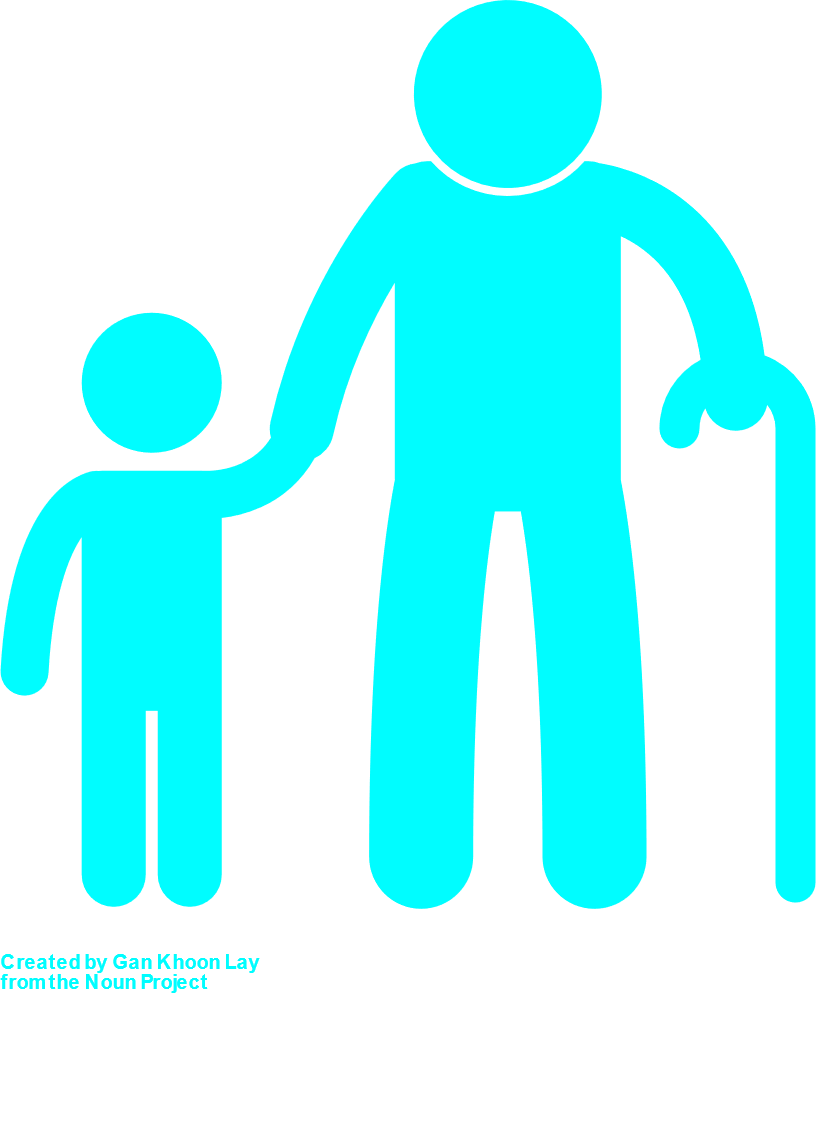 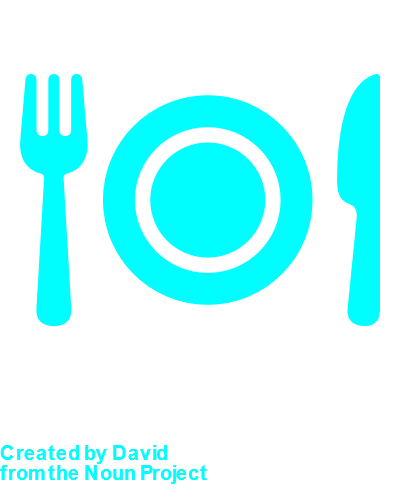 Pre-existing CV risk factors and metabolic syndrome2
A high fat diet is associated with increased risk of atherosclerotic lesions1
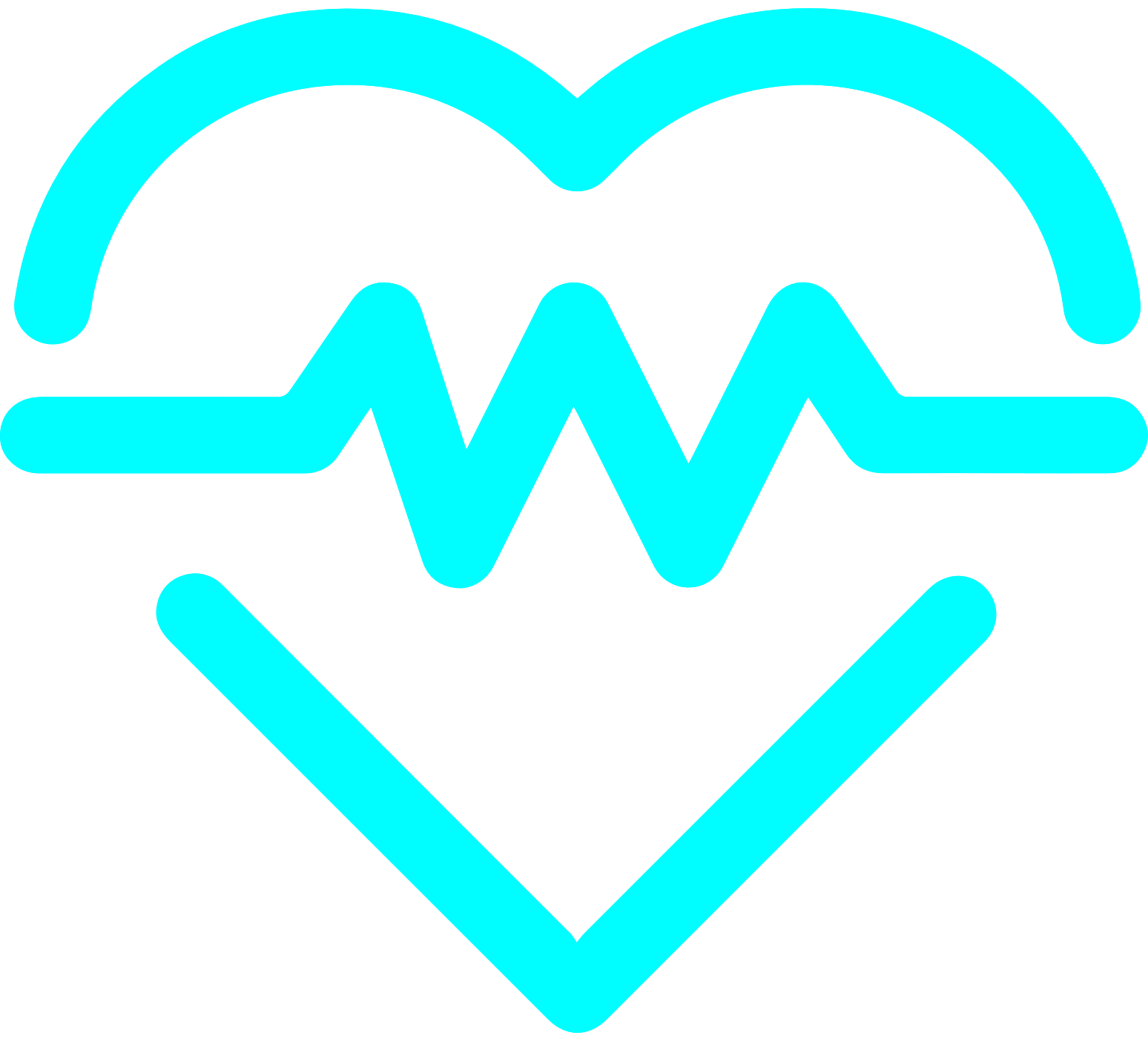 ADT is associated with metabolic syndrome, however the association with CV mortality is unclear4
ADT, androgen deprivation therapy; CV, cardiovascular.
References: 1. Zareba P et al. Ther Adv Urol. 2016;8(2):118-129. 2. Punnen S et al. J Clin Oncol. 2011;29(26):3510-3516. 3. National Cancer Institute. Surveillance, Epidemiology, and End Results Program (SEER). Cancer stat facts: Prostate cancer. https://seer.cancer.gov/statfacts/html/prost.html. Accessed March 15, 2021. 4. Bhatia N et al. Circulation. 2016;133(5):537-541.
5
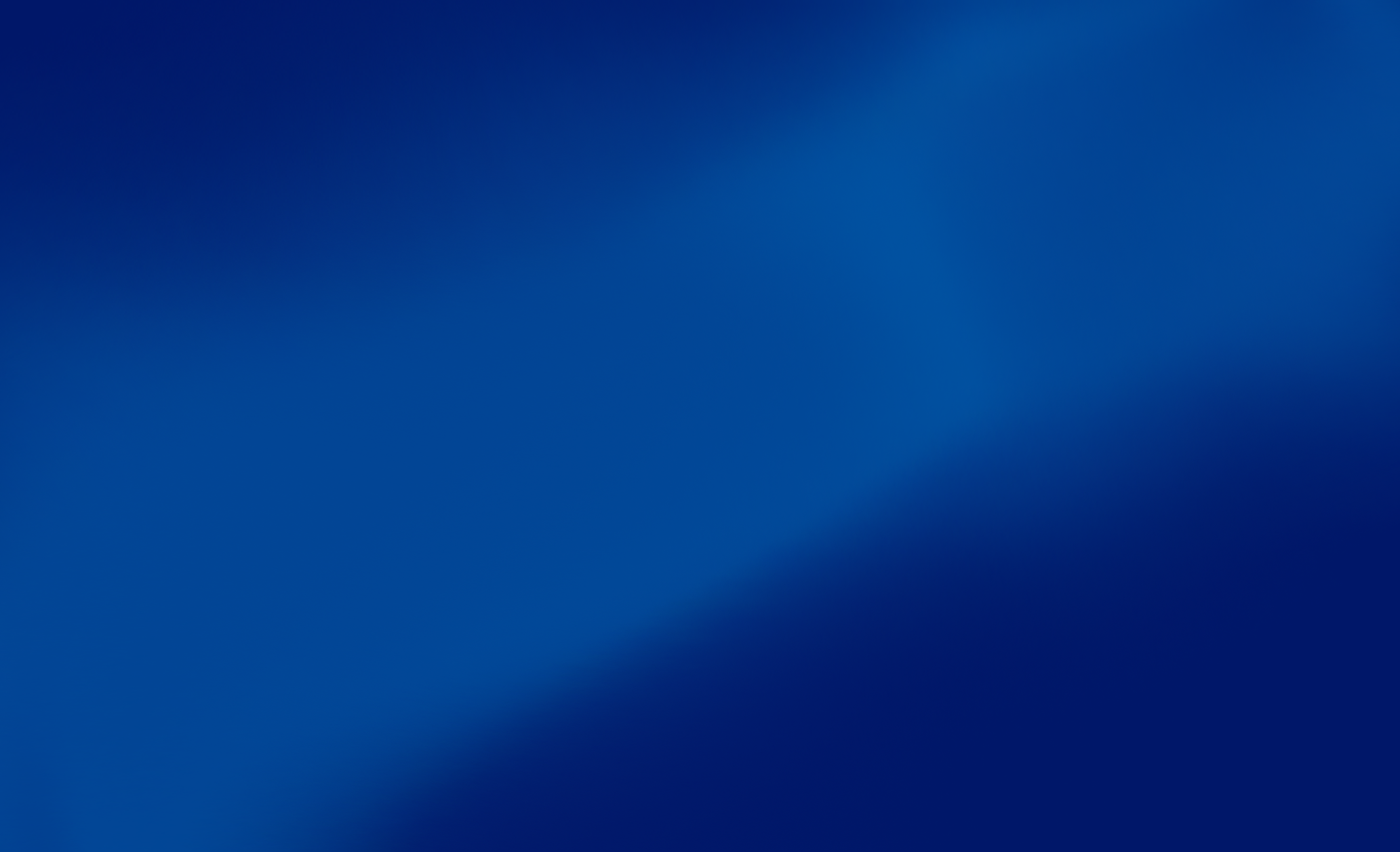 Prevention, Management, and Risk Mitigation of CVD in Prostate Cancer
Risk Factors for Prostate Cancer Mirror Risk Factors for CVD1
CV, cardiovascular; CVD, cardiovascular disease.
References: 1. Moyad MA. Asian J Androl. 2015;17(6):874-877; discussion 876. 2. Moyad MA. Curr Urol Rep. 2018;19(12):104.
7
CVD Risk Mitigations and Recommended Management for Men on ADT Treatment
!
Patient awareness about signs and symptoms of CVD:



Frequent monitoring of BP, blood glucose, lipid profile:
BP <130/80 mm Hg
Maintain optimal blood glucose level
Aim for hemoglobin A1C (HbA1c) ≤7%
Lipid profile: 
Low-density lipoproteins (LDL) <100 mg/dL
HDL =40 mg/dL or higher
Triglycerides (TG) <150 mg/dL
Non-HDL cholesterol <130 mg/dL
History of myocardial infarction (MI)
History of cerebrovascular events
Congestive heart failure
Peripheral arterial disease
Hypertension
Chronic obstructive airway disease
Renal impairment
ADT, androgen deprivation therapy; CVD, cardiovascular disease; HDL, high-density lipoproteins.
References: 1. Rhee H et al. BJU Int. 2015;115 Suppl 5:3-13. 2. Guan J et al. Circulation. 2015;132(18):e218-220.
Baseline and regular blood pressure (BP), weight, fasting glucose, and lipid profile levels should be measured1,2:
8
CVD Risk Mitigations and Recommended Management for Men on ADT Treatment (cont)
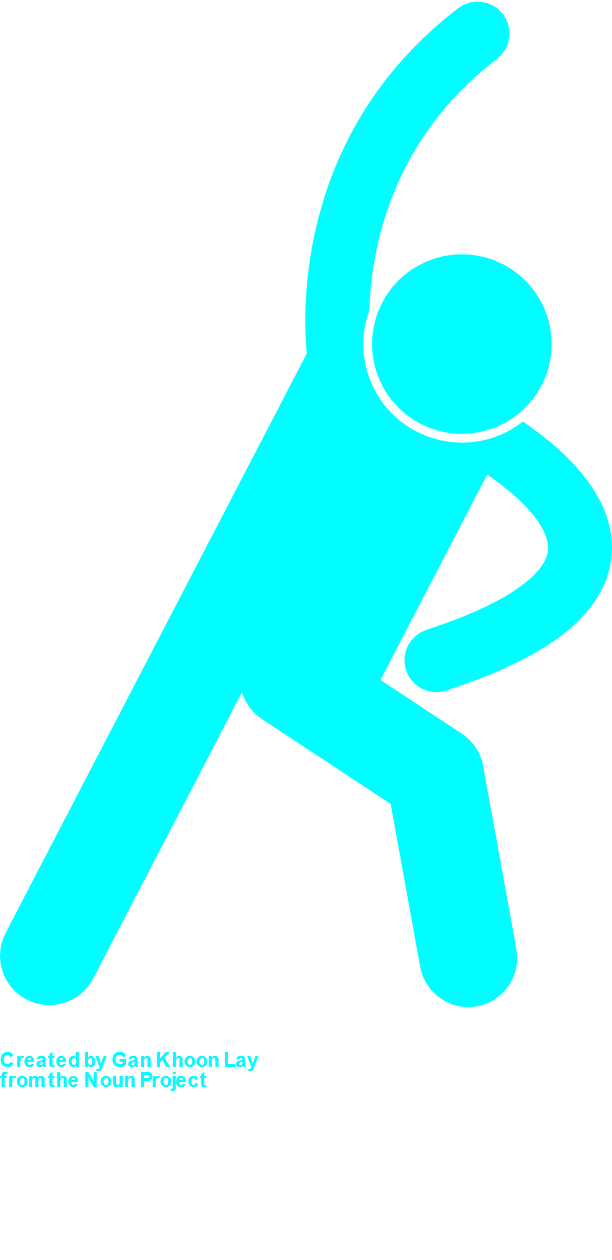 Potential Mechanisms by Which Exercise Delays the Progression of Prostate Cancer4
Diet and exercise
Refer to dietitian, exercise physiologist, or weight loss expert
150 minutes/week moderate intensity, 75 min/week of vigorous exercise, resistance training
Smoking cessation 
Avoid excessive alcohol intake
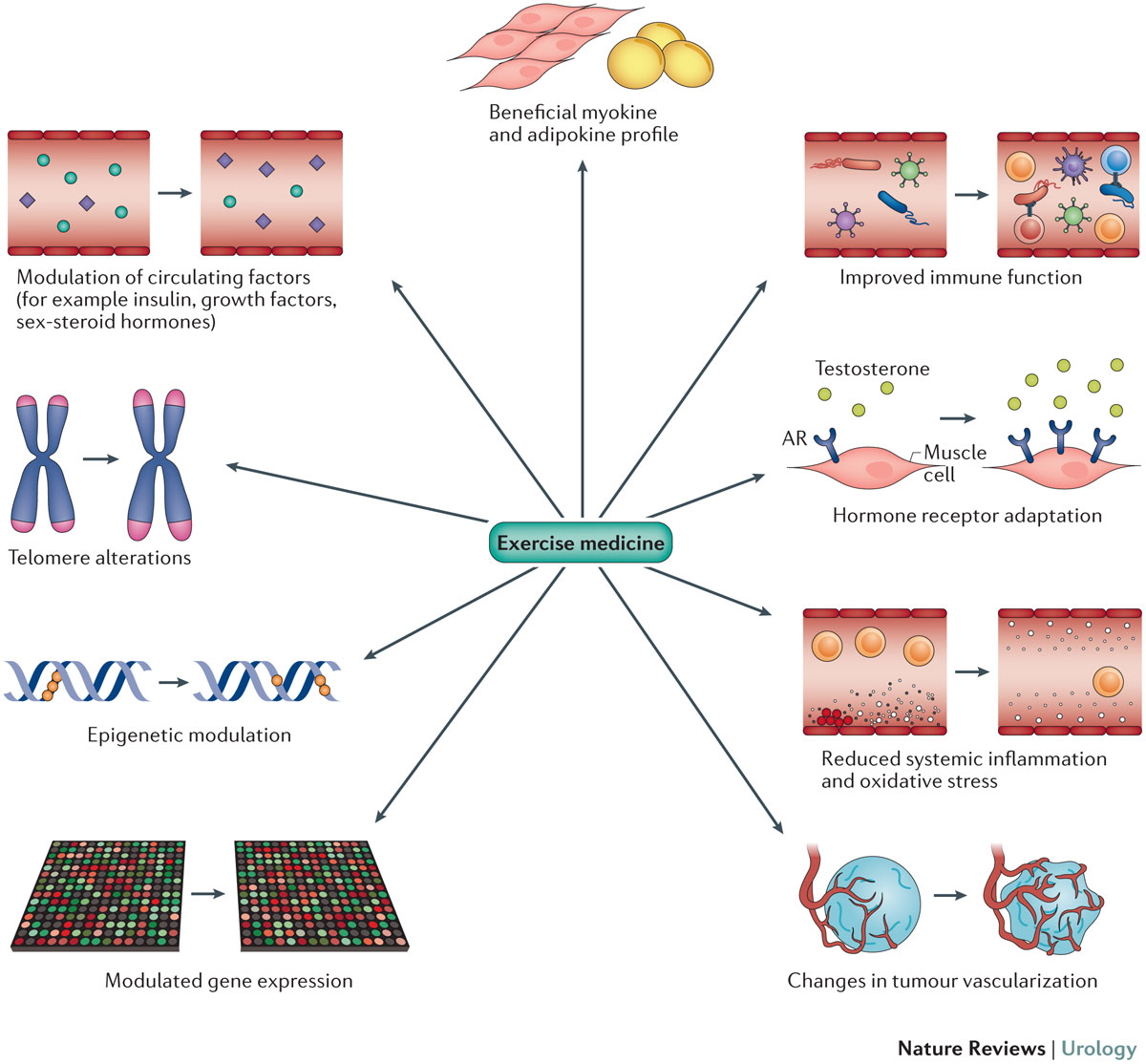 Beneficial myokine and adipokine profile
Modulation of circulating factors (for example insulin, growth factors, sex-steroid hormones)
Improved immune function
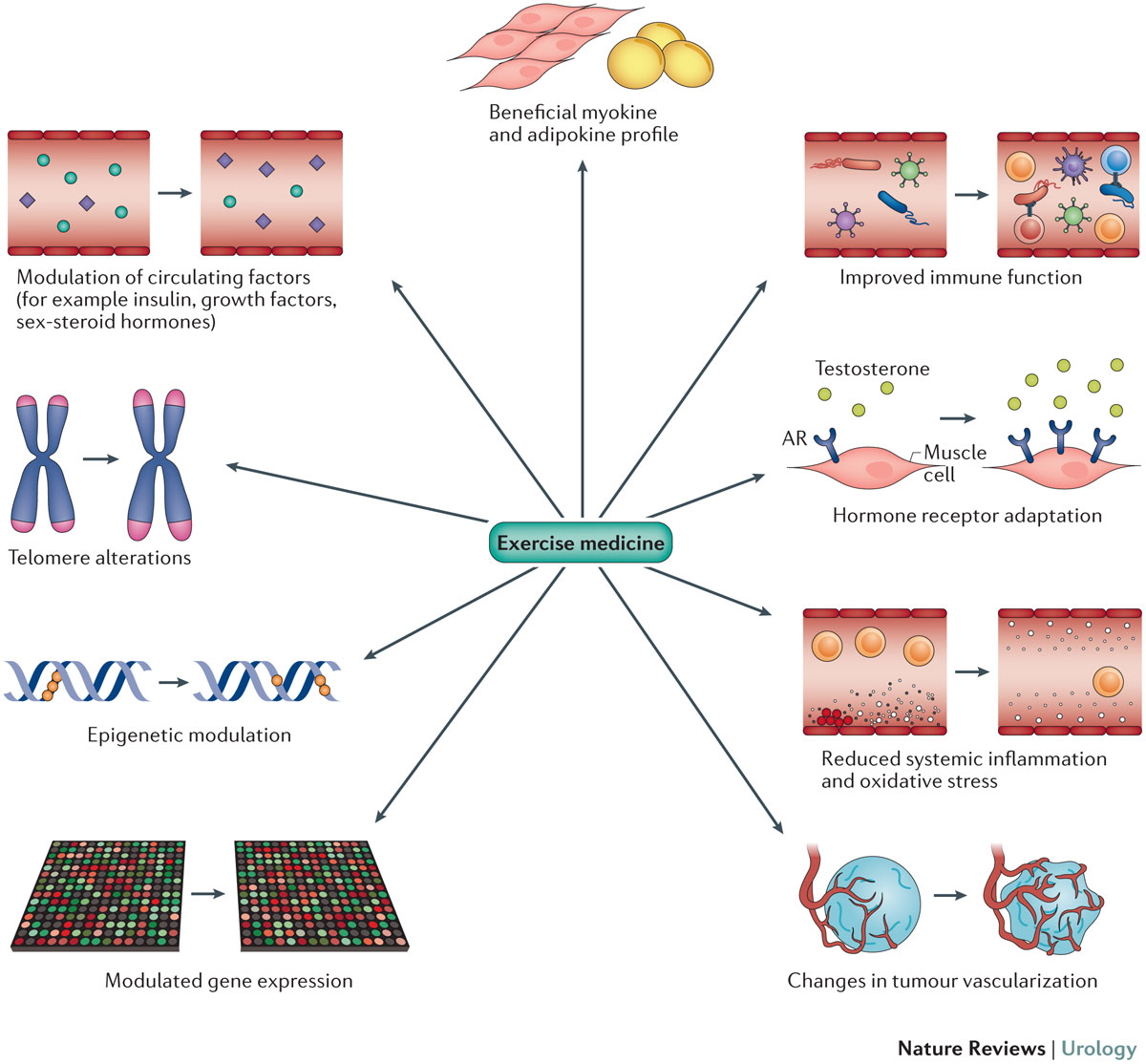 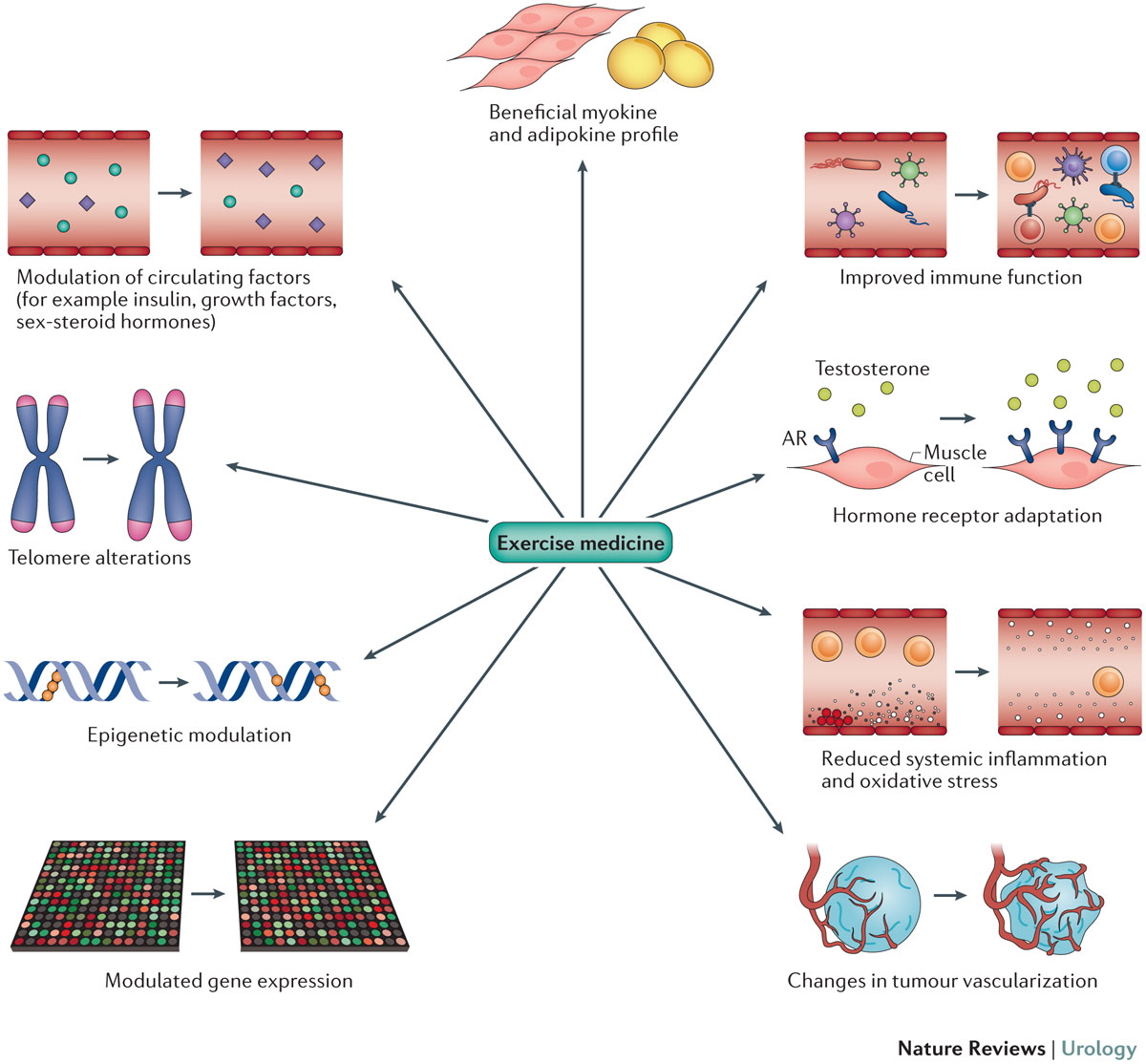 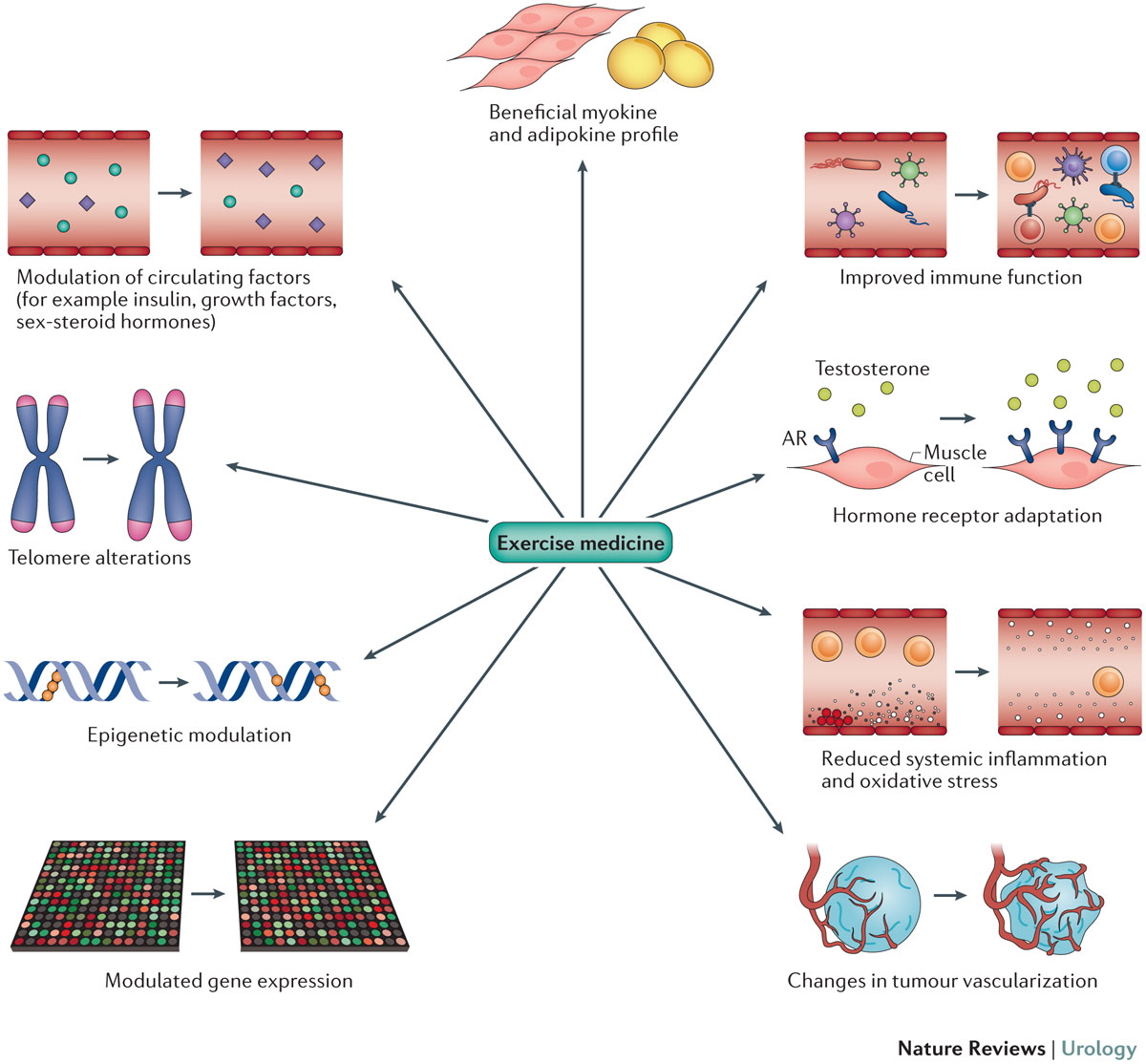 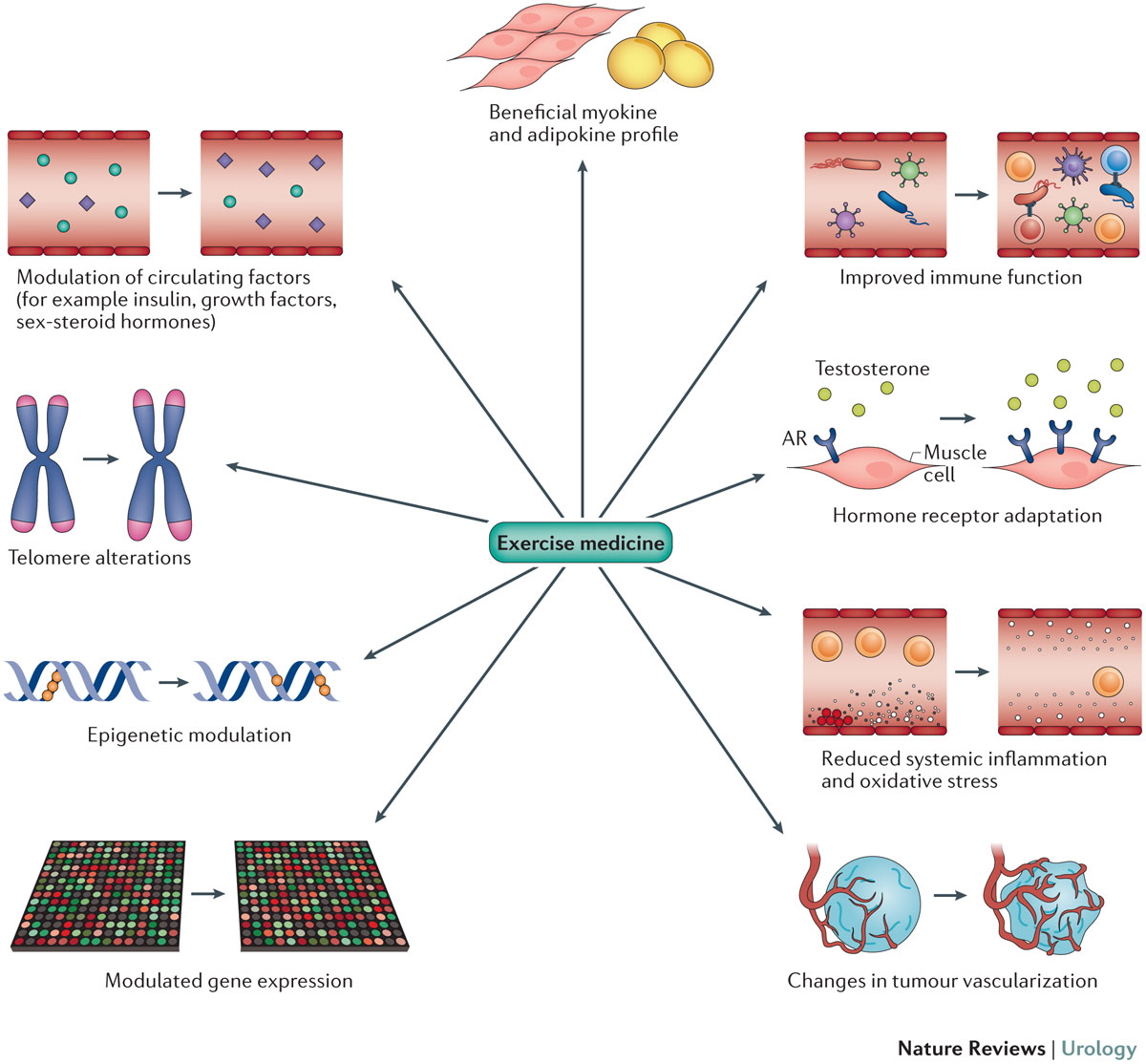 Hormone receptor adaptation
Telemere alterations
Exercise medicine
Reduced systemic inflammation and oxidative stress
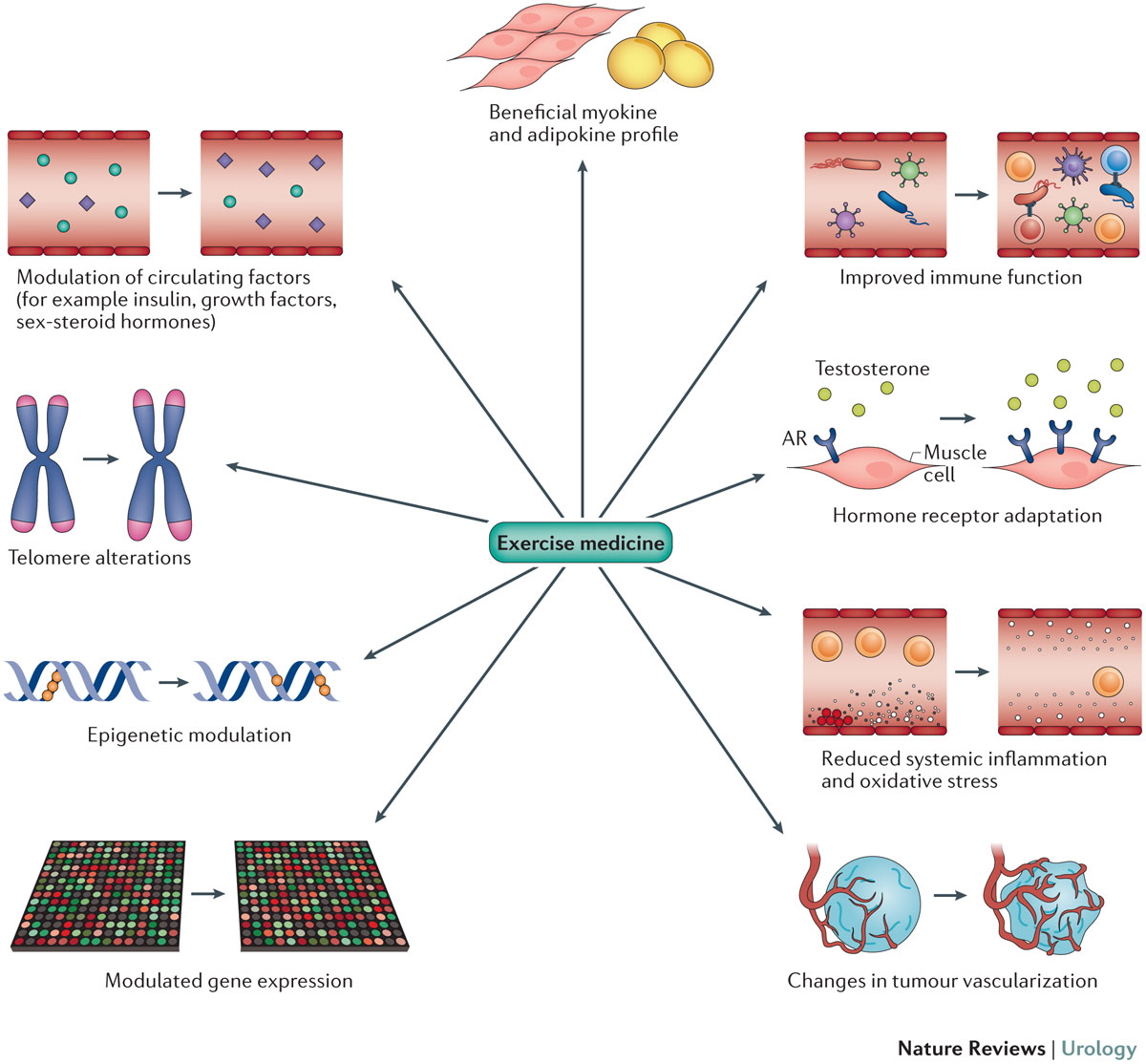 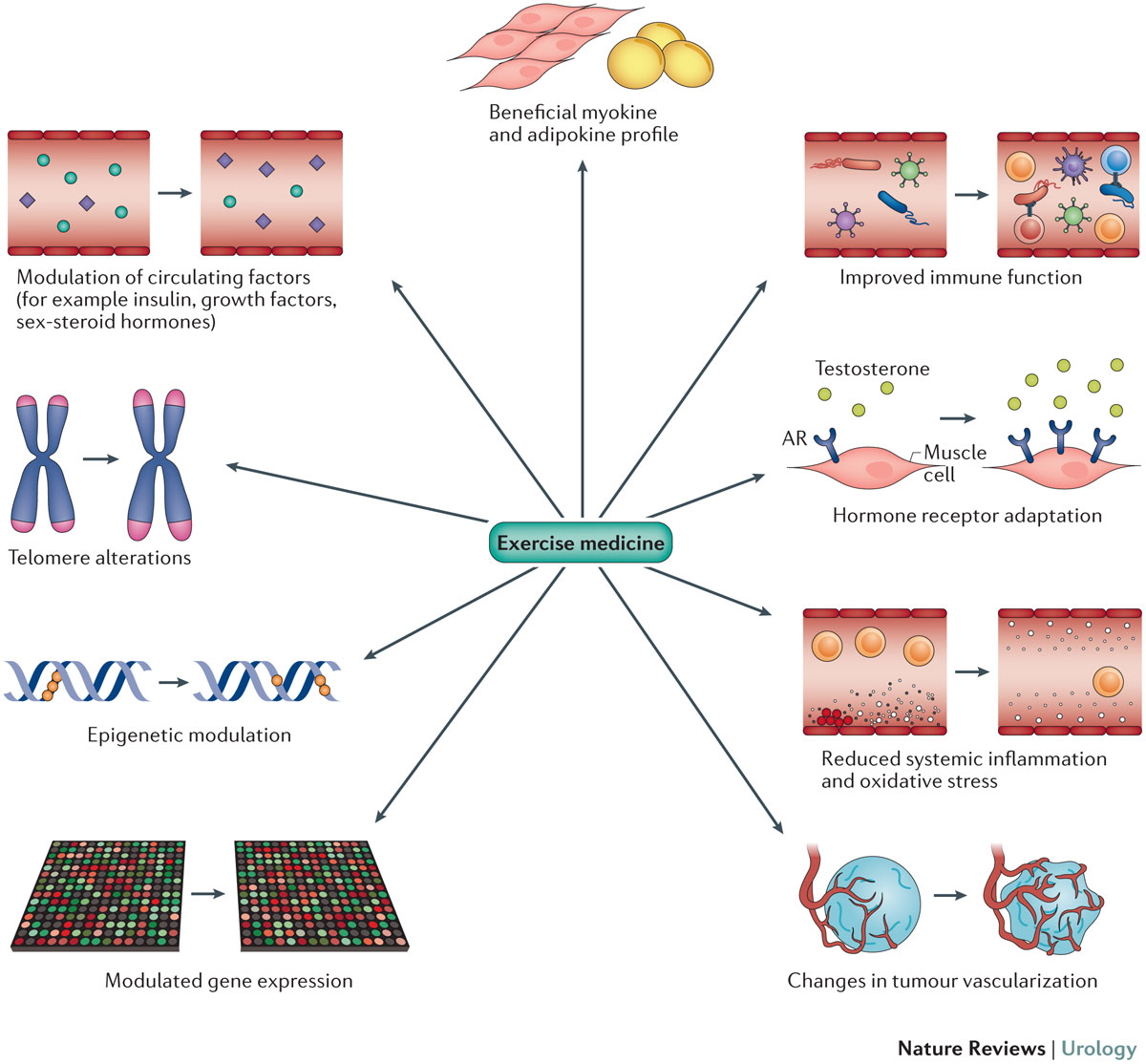 Epigenetic modulation
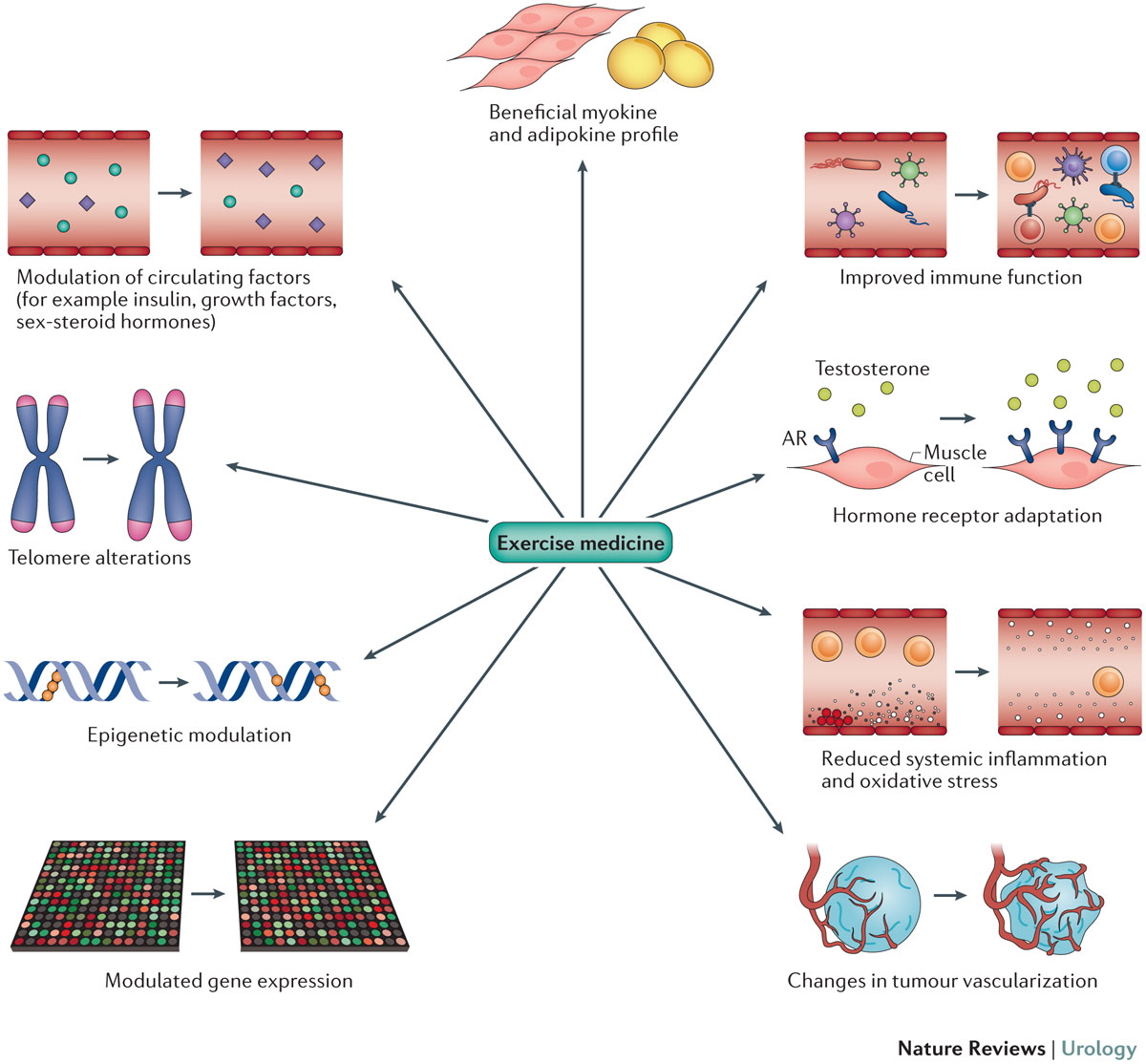 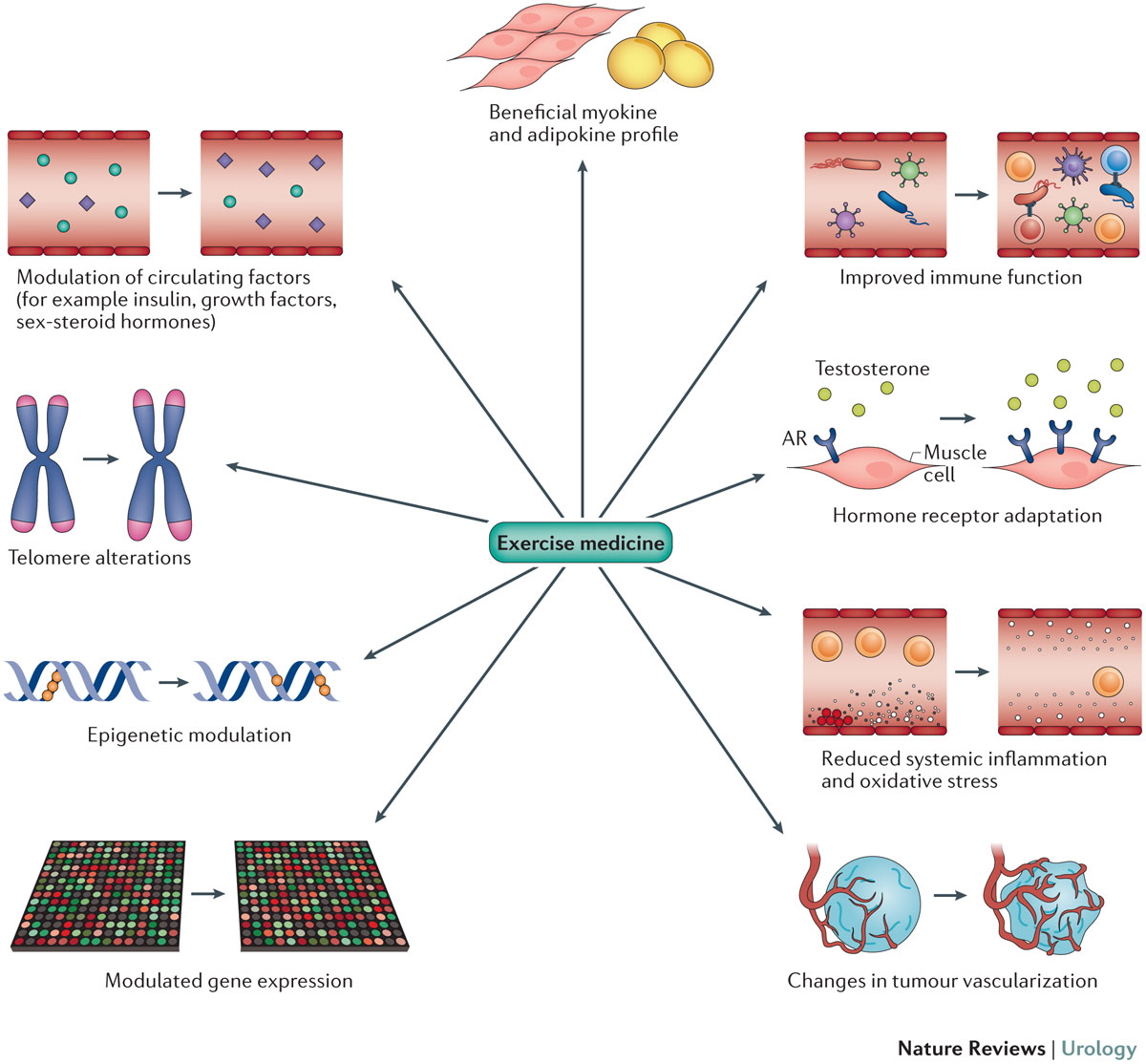 Changes in tumor vascularization
Modulated gene expression
Lifestyle and dietary modification for CVD prevention are relevant to prostate cancer progression and should be maintained while patients are on ADT Treatment
ADT, androgen deprivation therapy; CVD, cardiovascular disease.
References: 1. Rhee H et al. BJU Int. 2015;115 Suppl 5:3-13. 2. Guan J et al. Circulation. 2015;132(18):e218-220. 3. Schmitz KH et al. Med Sci Sports Exerc. 2010;42(7):1409-1426. 4. Galvão DA et al. Nat Rev Urol. 2016;13(5):258-265.
Lifestyle and dietary modifications1-3:
9
CVD Risk Mitigation Factors/Intervention and its Impact on CVD
ADT, androgen deprivation therapy; CVD, cardiovascular disease; PSA, prostate-specific antigen.   
References: 1. Moyad MA et al. Asian J Androl. 2015;17:1–9. 2.. Gupta D et al. J Oncol Pract. 2018;14(10):580-587. 3. Moyad MA. Curr Urol Rep. 2020;21(5):22. 4. Moyad MA et al. Urol Clin North Am. 2011;38(3):325–331
10
CVD Risk Mitigations and Recommended Management for Men on ADT Treatment (cont)
Possible addition of metformin should be considered
Reduced the damaging effects of ADT
Potentially lengthened the time to progression when combined with ADT 
Zhu et al. Urol Int. 2017 and Nobes J et al. BJU Int. 2012 both were RCTs which showed significant  improvements in abdominal girth/waist circumference, weight, and BMI in the metformin group
He et al. Scientific Reports. 2019 concluded in a systemic review and meta-analysis that metformin therapy significantly improved overall survival (OS), cancer-specific survival (CSS), and recurrence-free survival (RFS) in prostate cancer patients
Forest plot for the pooled analyses of the association between metformin use and OS and CSS of PC patients receiving ADT
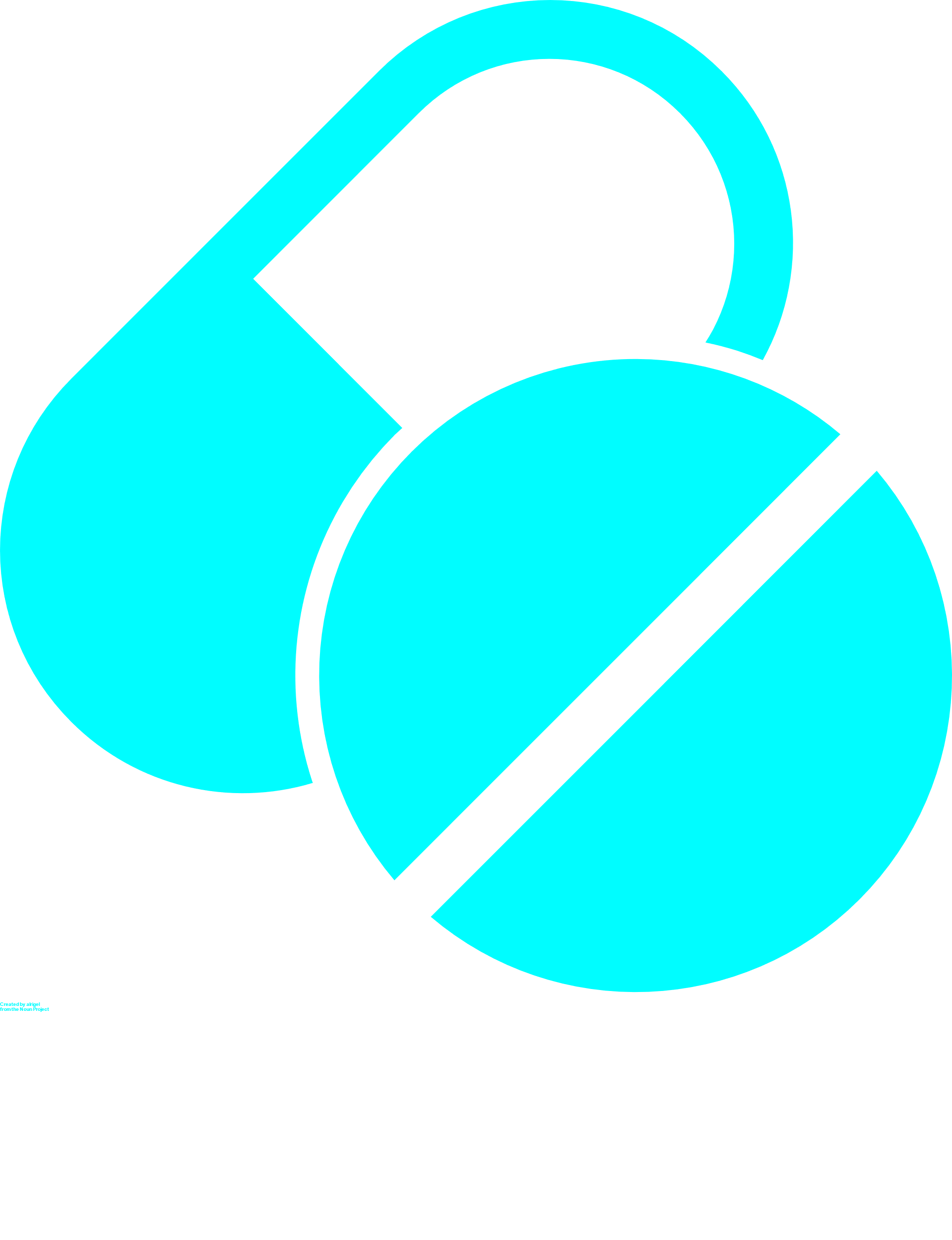 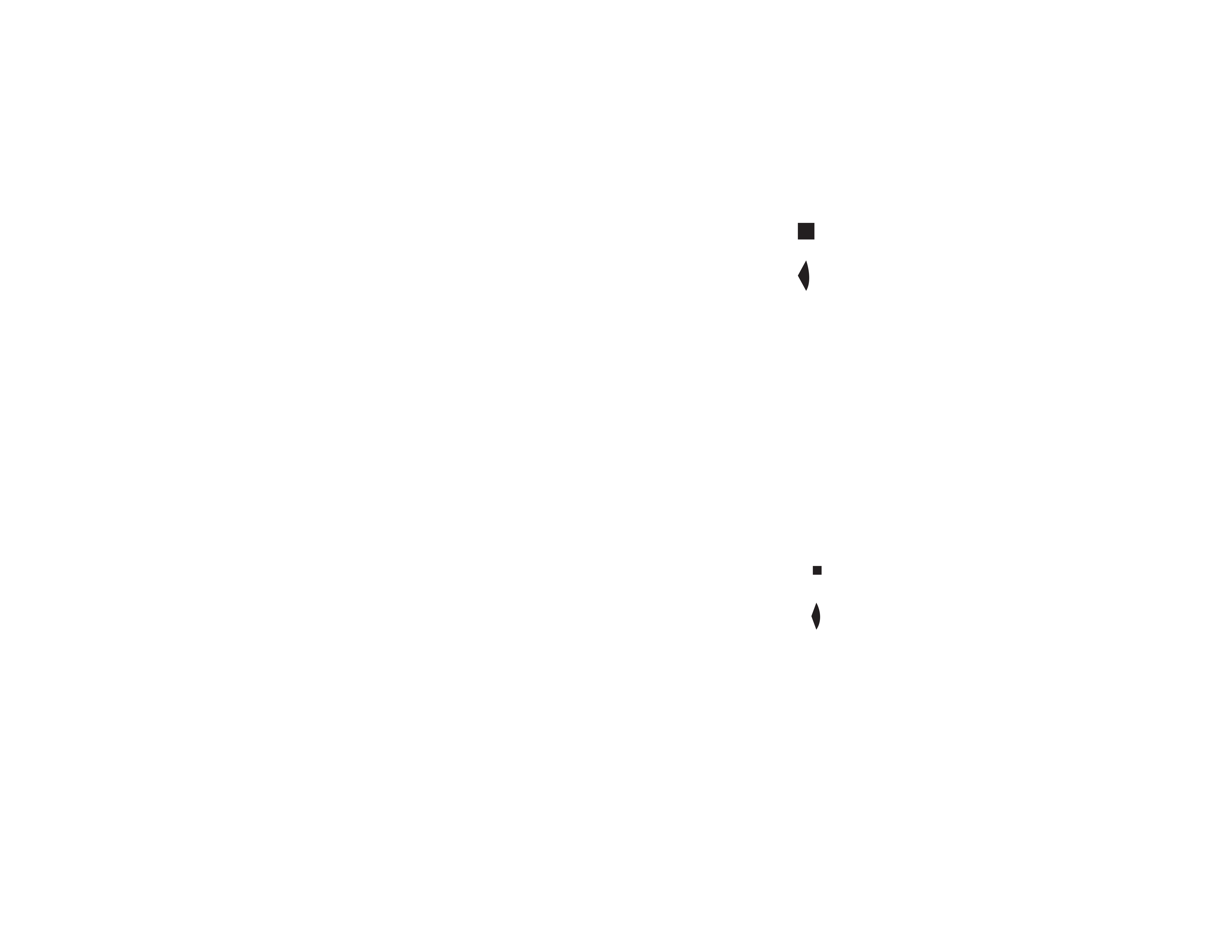 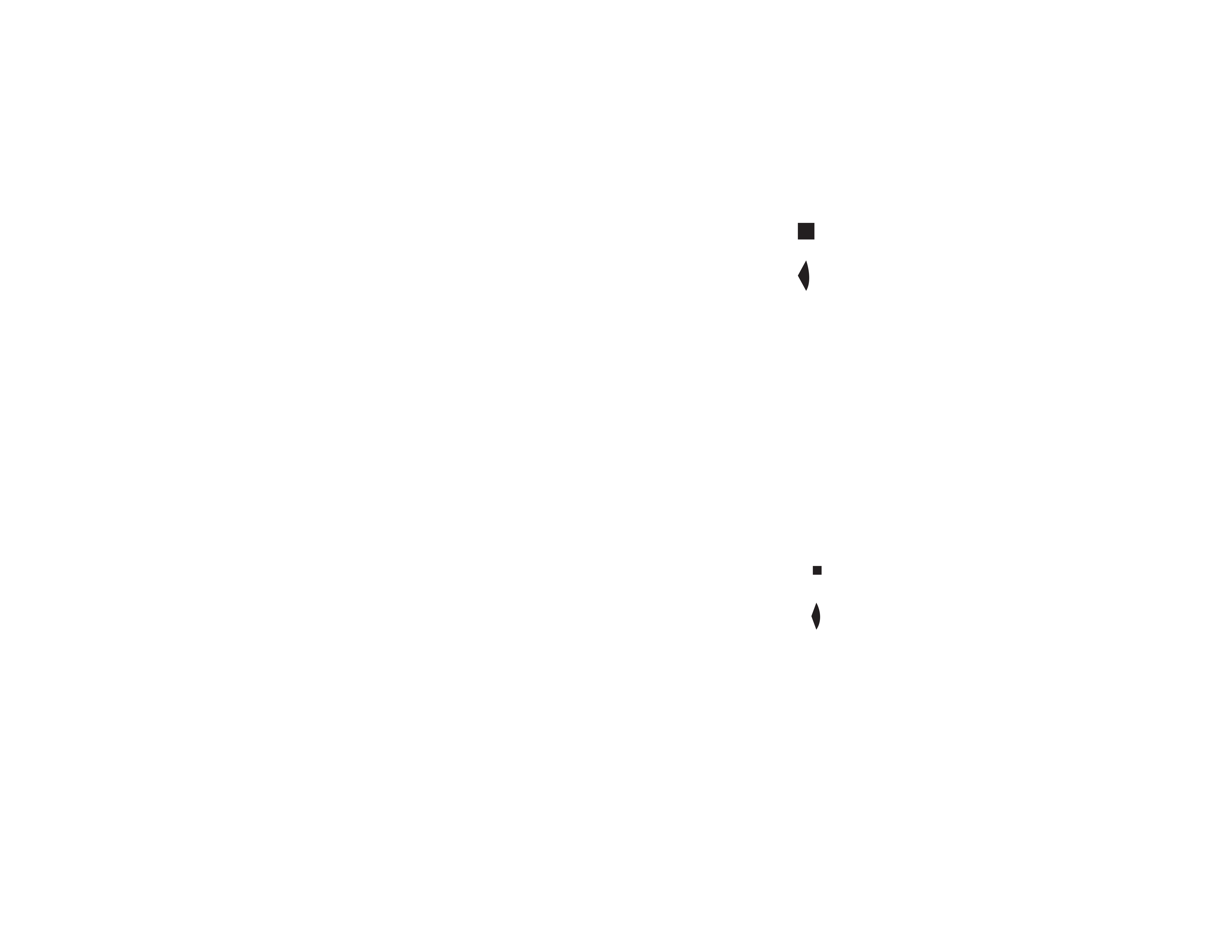 Treatment management1-4:
ADT, androgen deprivation therapy; BMI, body mass index; CVD, cardiovascular disease; PC, prostate cancer; RCTs, randomized control trials; SE, side effects; CI, confidence interval.
References: 1. Saraei P et al. Cancer Manag Res. 2019;11:3295-3313. 2. He K et al. Scientific Reports. 2019;9(2218). 3. Zhu W, et al. Urol Int. 2017;98(1):79-84. 4. Nobes J, et al. BJU Int. 2012 May;109(10):1495-502.
0.01
0.1
1
10
100
Favours [Metformin]
Favours [No-Metformin]
11
CVD Risk Mitigations and Recommended Management for Men on ADT Treatment (cont)
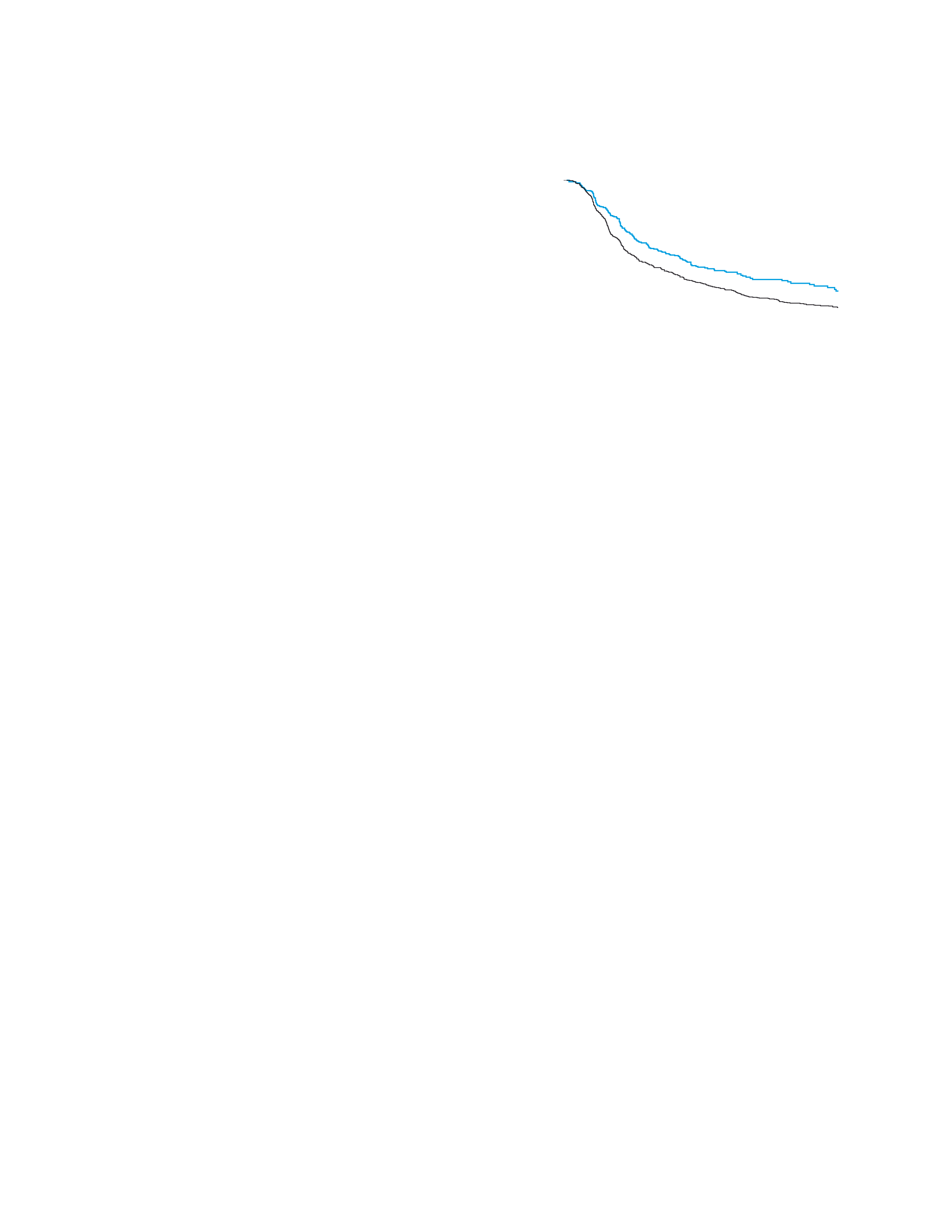 All patients
Addition of statins may be beneficial
Use of statin at the time of ADT initiation significantly prolongs treatment to progression (TTP)
Harshman et al. JAMA Oncol. 2015 demonstrated in vitro, that statins block dehydroepiandrosterone (DHEAS) uptake by competitively binding to SLCO2B1
Statin use
No statin use
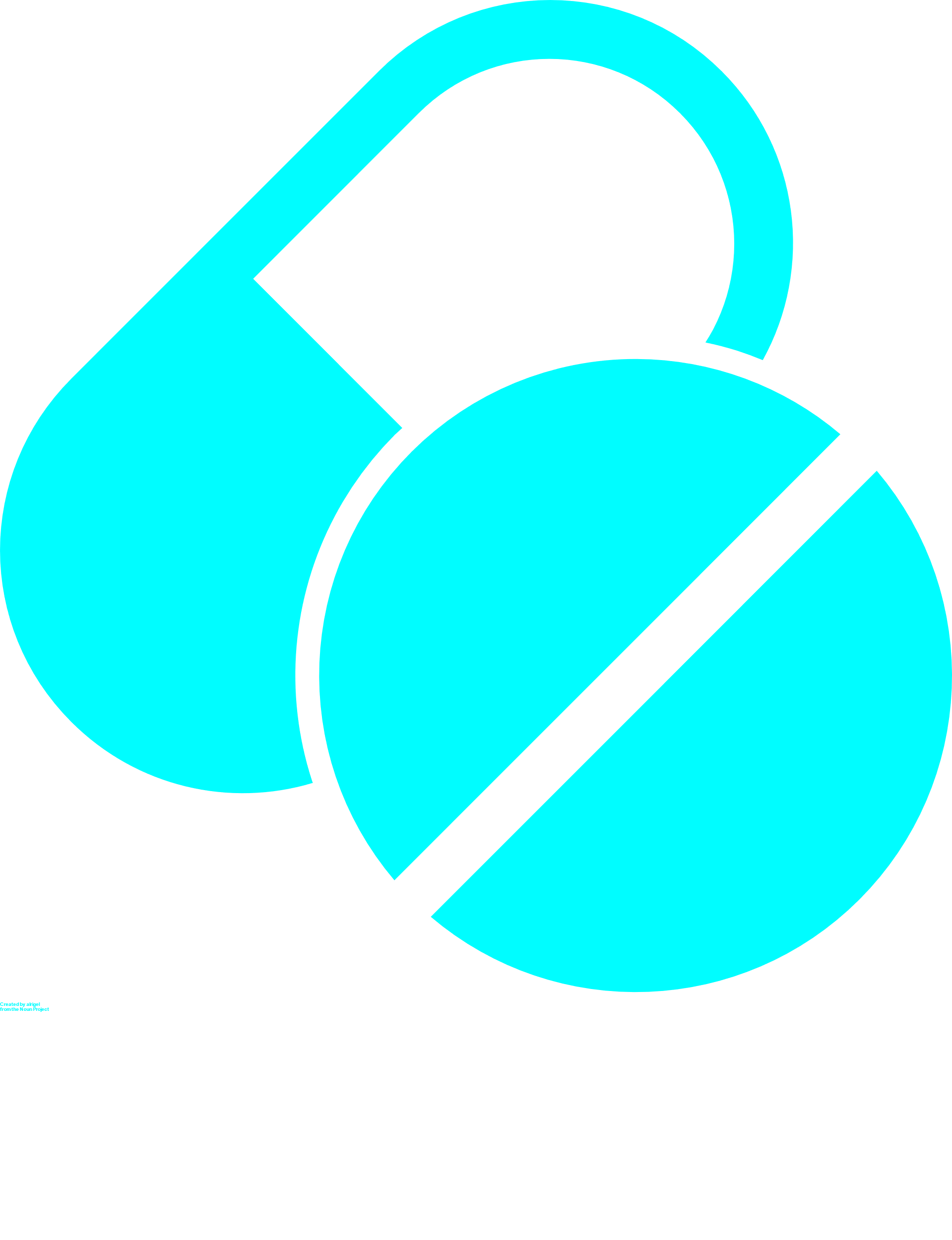 0
12
24
36
48
60
No. at risk	
	Statin use	283	192	126	  77	  49	31
	No statin use	643	378	249	170	111	73
ADT, androgen deprivation therapy; CVD, cardiovascular disease; DHEA, Dehydroepiandrosterone.
Reference: Harshman LC et al. JAMA Oncol. 2015;1(4):495-504.
Treatment management:
Statins competitively reduce DHEAS uptake and thus, effectively decrease available androgen
12
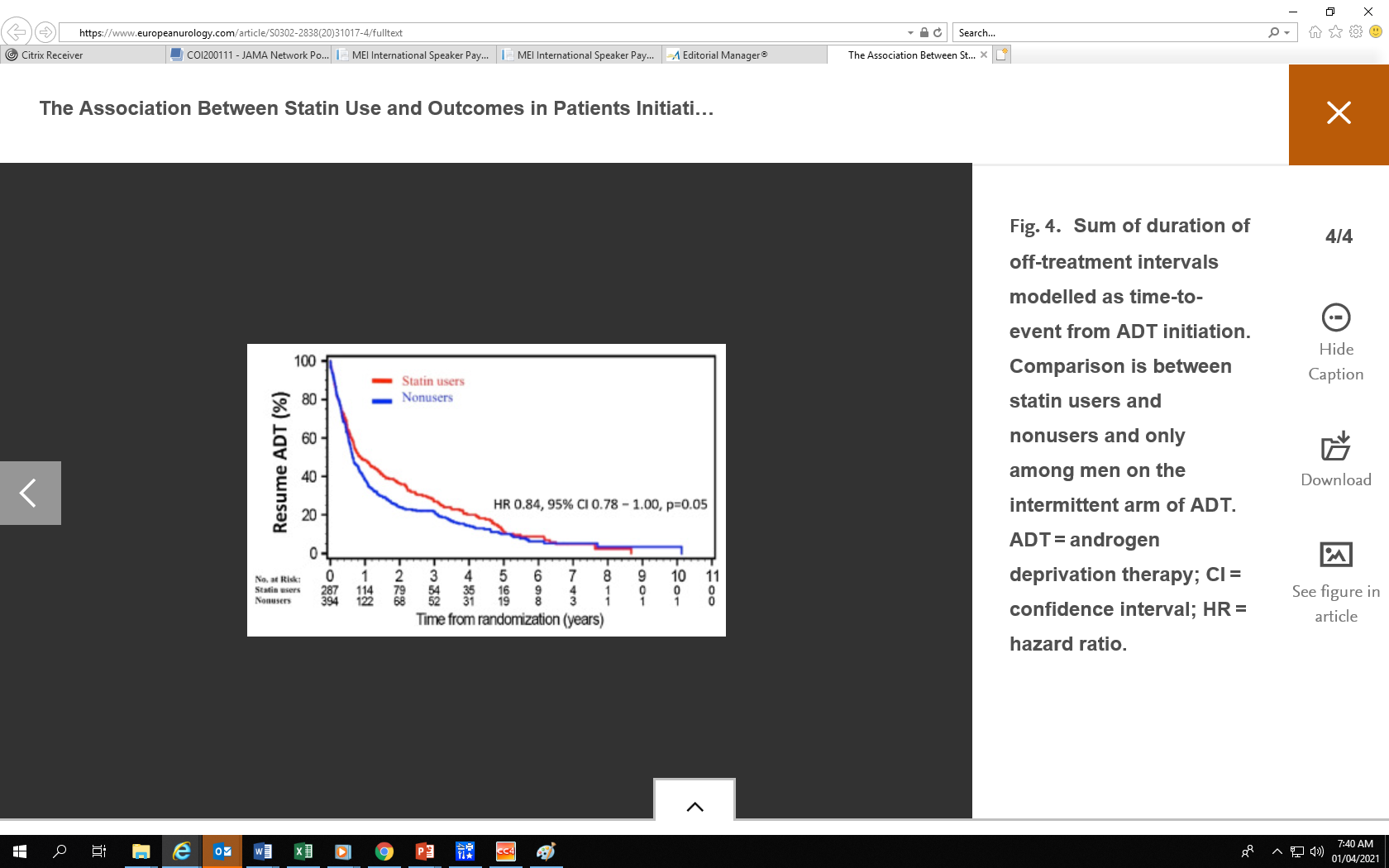 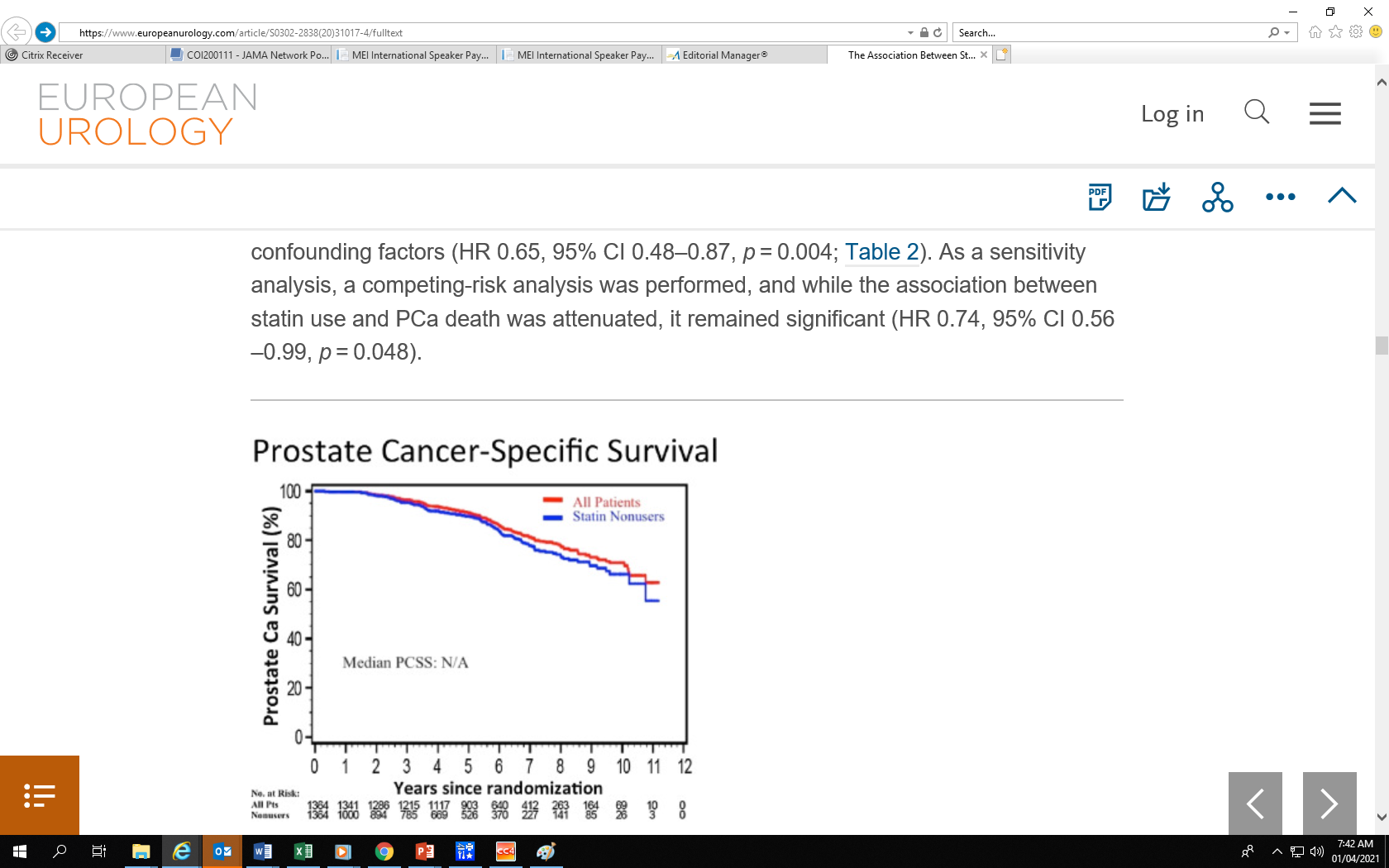 CVD Risk Mitigations and Recommended Management for Men on ADT Treatment (cont)
Addition of statins may be beneficial (cont)
Statin users were associated with improved CSS and OS when controlling for age, race, CCI, PSA, and Gleason score1
Hamilton et al. Eur Urol. 2021 observed statin use was associated with improved OS and CSS2
Prostate Cancer-Specific Survival (PCSS)
Overall Survival
Statin users
Nonusers
All Patients
Statin Nonusers
All Patients
Statin Nonusers
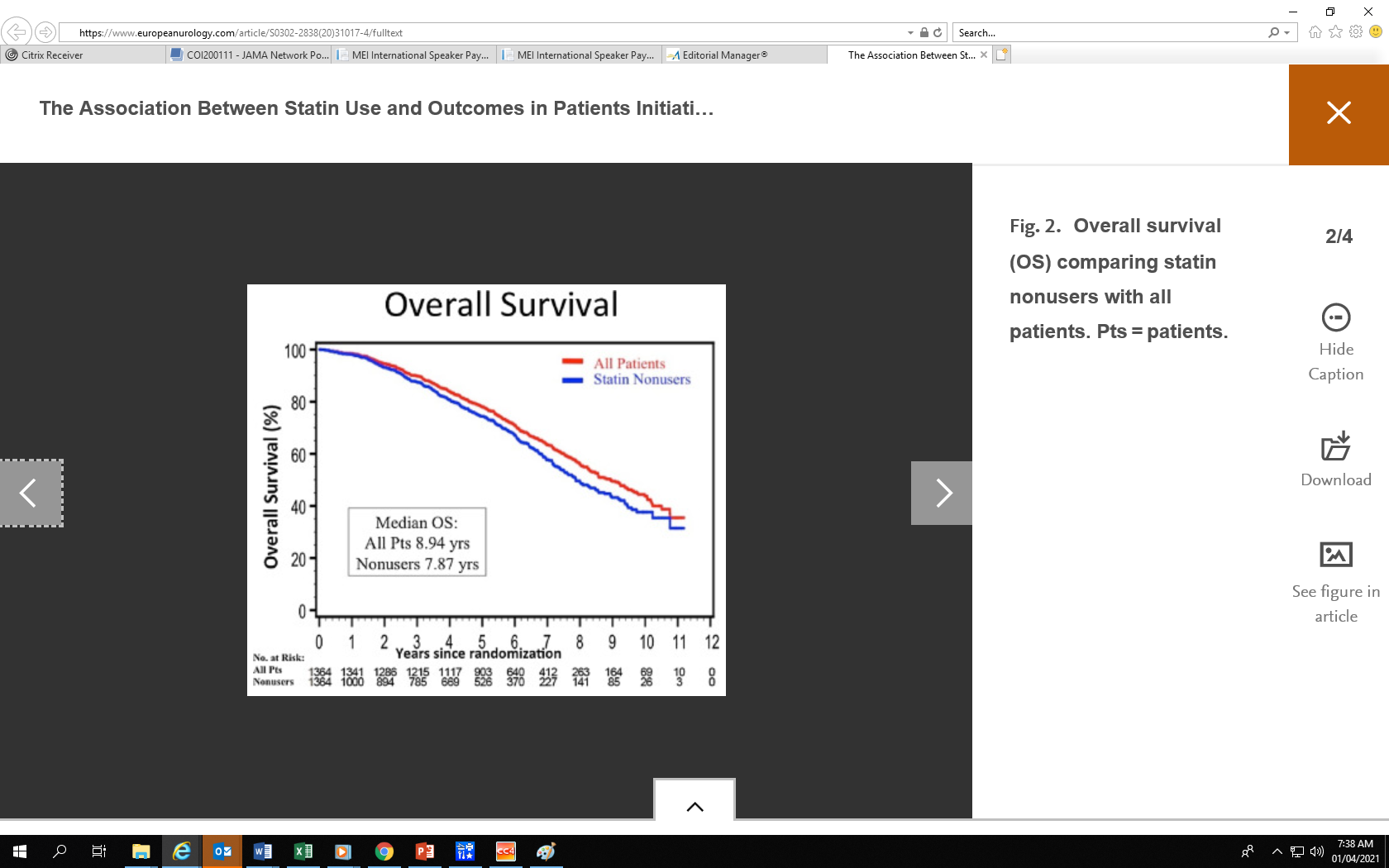 Median OS:
All Pts 8.94 yrs
Nonusers 7.87 yrs
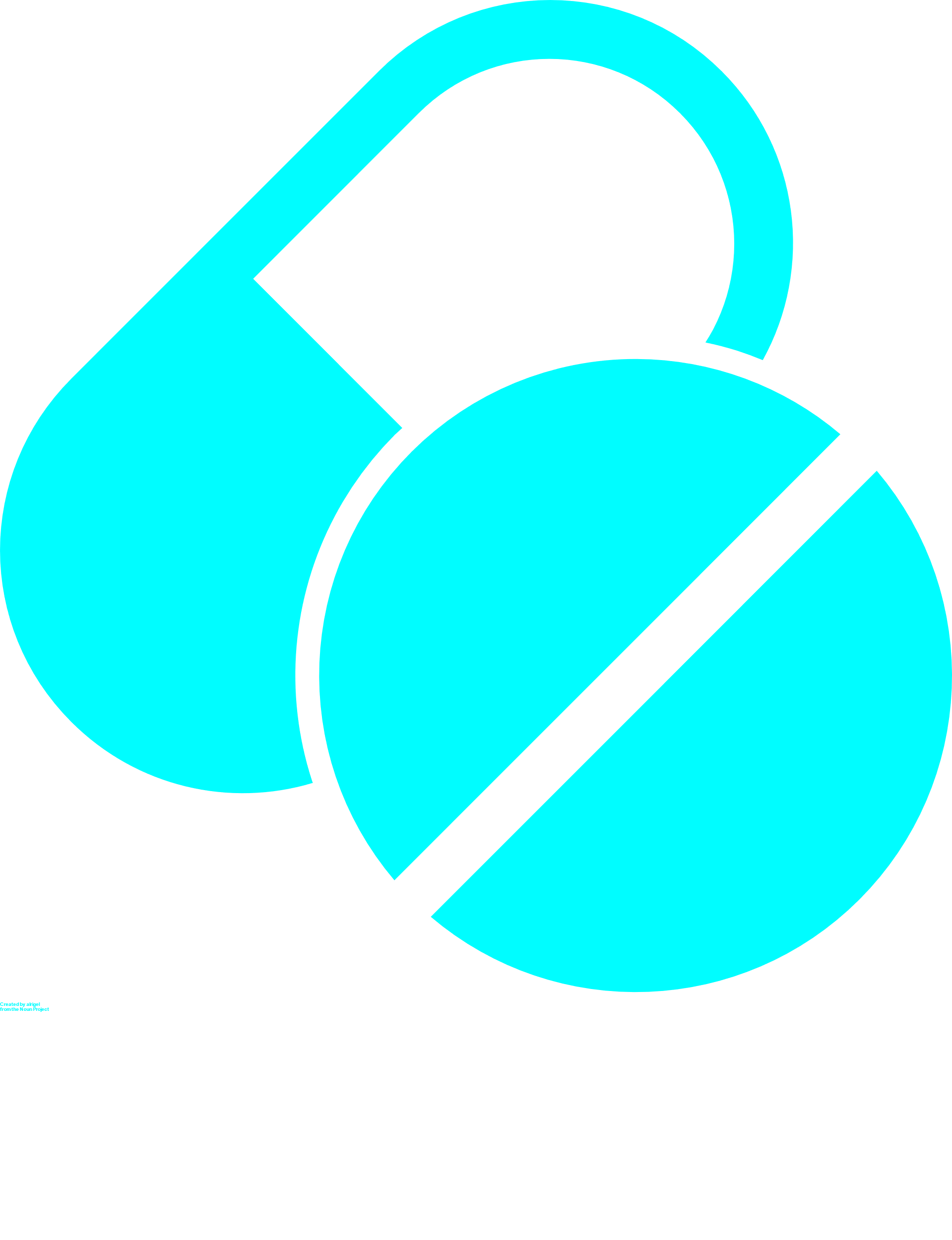 Median PCSS: N/A
HR 0.84, 95% CI 0.78 – 1.00, P=0.05
HR 0.65, P=0.004
0
0
1
1
2
2
3
3
4
4
5
5
6
6
7
7
8
8
9
9
10
10
11
11
12
HR 0.64, P<.001
No. at risk	
All Pts	1364	1341	1286	1215	1117	903	640	412	263	164	69	10	0
Nonusers	1364	1000	  894	  785	  689	526	370	227	141	  85	26	  3	0
No. at risk	
All Pts	287	114	79	54	35	16	9	4	1	0	0	0
Nonusers	394	122	68	52	31	19	8	3	1	1	1	0
0
1
2
3
4
5
6
7
8
9
10
11
12
No. at risk	
All Pts	1364	1341	1286	1215	1117	903	640	412	263	164	69	10	0
Nonusers	1364	1000	  894	  785	  689	526	370	227	141	  85	26	  3	0
ADT, androgen deprivation therapy; CCI, Charlson Comorbidity Index; CSS, PCa-specific survival; CVD, cardiovascular disease; HR, hazard ratio; OS, overall survival; PSA, prostate-specific antigen; Pts, patients; SREs, skeletal-related events.
References: 1. Anderson-Carter I et al. Urol Oncol. 2019 Feb; 37(2): 130–137.  2. Hamilton R et al. Eur Urol. 2021;79(4):446-452.
Treatment management:
13
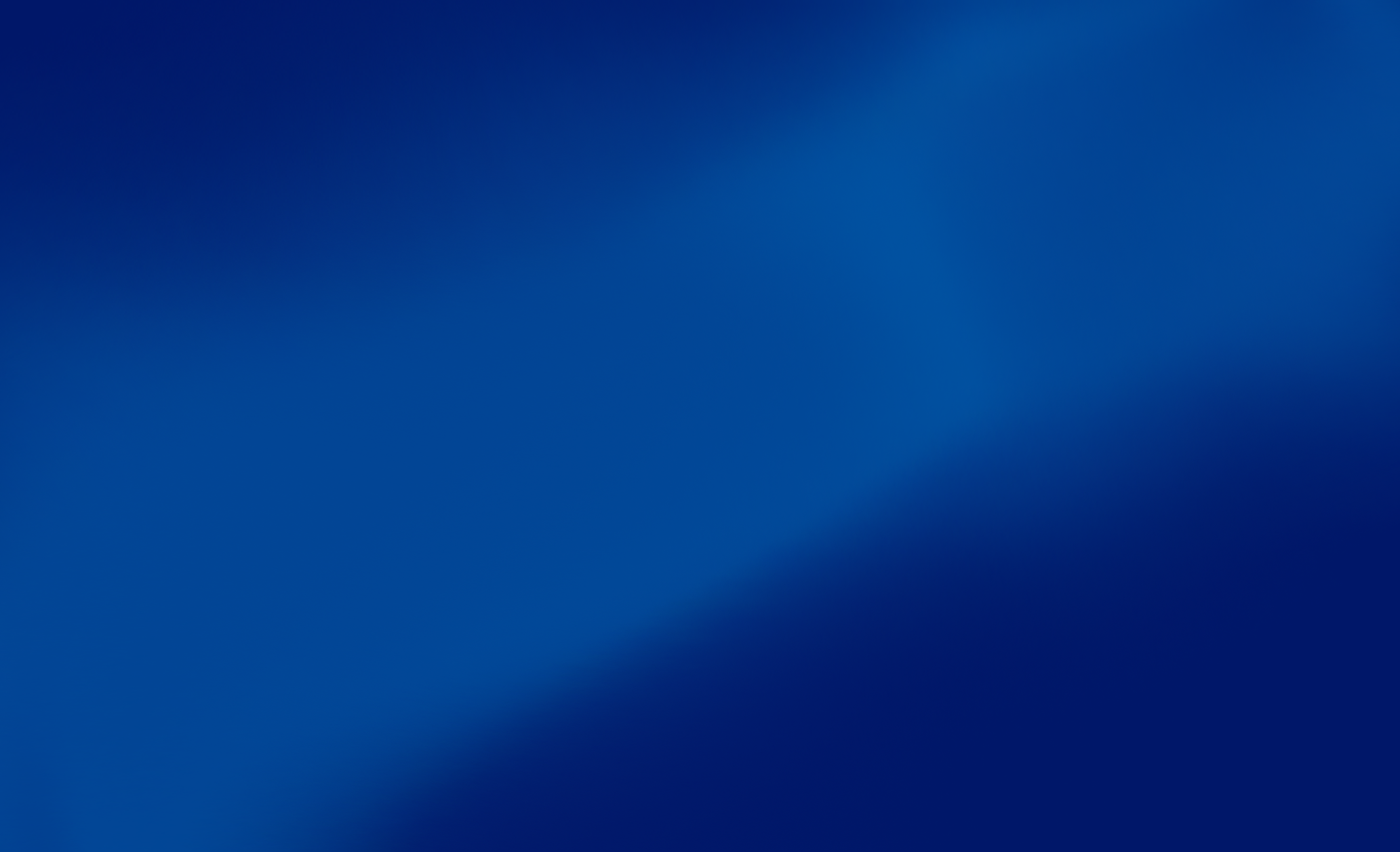 Proposed Mechanisms of ADT-Related CVD
Therapeutic Intervention for Prostate Cancer Mostly Relies on Eliminating Circulating Androgen1
As the use of diverse endocrine therapies grows, cardiovascular toxicities may increase in patients with prostate cancer1
ADT including gonadotropin-releasing hormone (GnRH) agonists, or GnRH antagonists, remains the cornerstone of therapy for patients with metastatic, locally advanced, local high-risk, recurrent high-risk, and progressive disease1
There may be differences between GnRH agonists and antagonists regarding CV risk; however, currently there is not enough evidence to draw a conclusion2
ADT, androgen deprivation therapy; CV, cardiovascular. References: 1. Cereda V et al. Heart Fail Rev. Published online June 4, 2020. doi: 10.1007/s10741-020-09984-2. 2. Bhatia N et al. Circulation. 2016;133(5):537-541.
15
Implicated Mechanisms of ADT That Underlie the Metabolic and Atherothrombotic Changes1-4
Metabolic syndrome
ADT
Lack of 
Testosterone
CV issues
FSH role in atherosclerosis
(↑ expression of receptor activator of nuclear factor-kappa B [RANK] on peripheral blood monocytes)
Increase inflammation
ADT, androgen deprivation therapy; CV, cardiovascular; HDL, high-density lipoprotein; LDL, low-density lipoprotein.
References: 1. Gupta D et al. J Oncol Pract. 2018;14(10):580-587. 2. Cereda V et al. Heart Fail Rev. Published online June 4, 2020. doi: 10.1007/s10741-020-09984-2. 3. Crawford ED et al. Urol Oncol. 2017;35(5):183-191. 4. Poljak Z et al. Pharmazie. 2018;73(4):187-190.
16
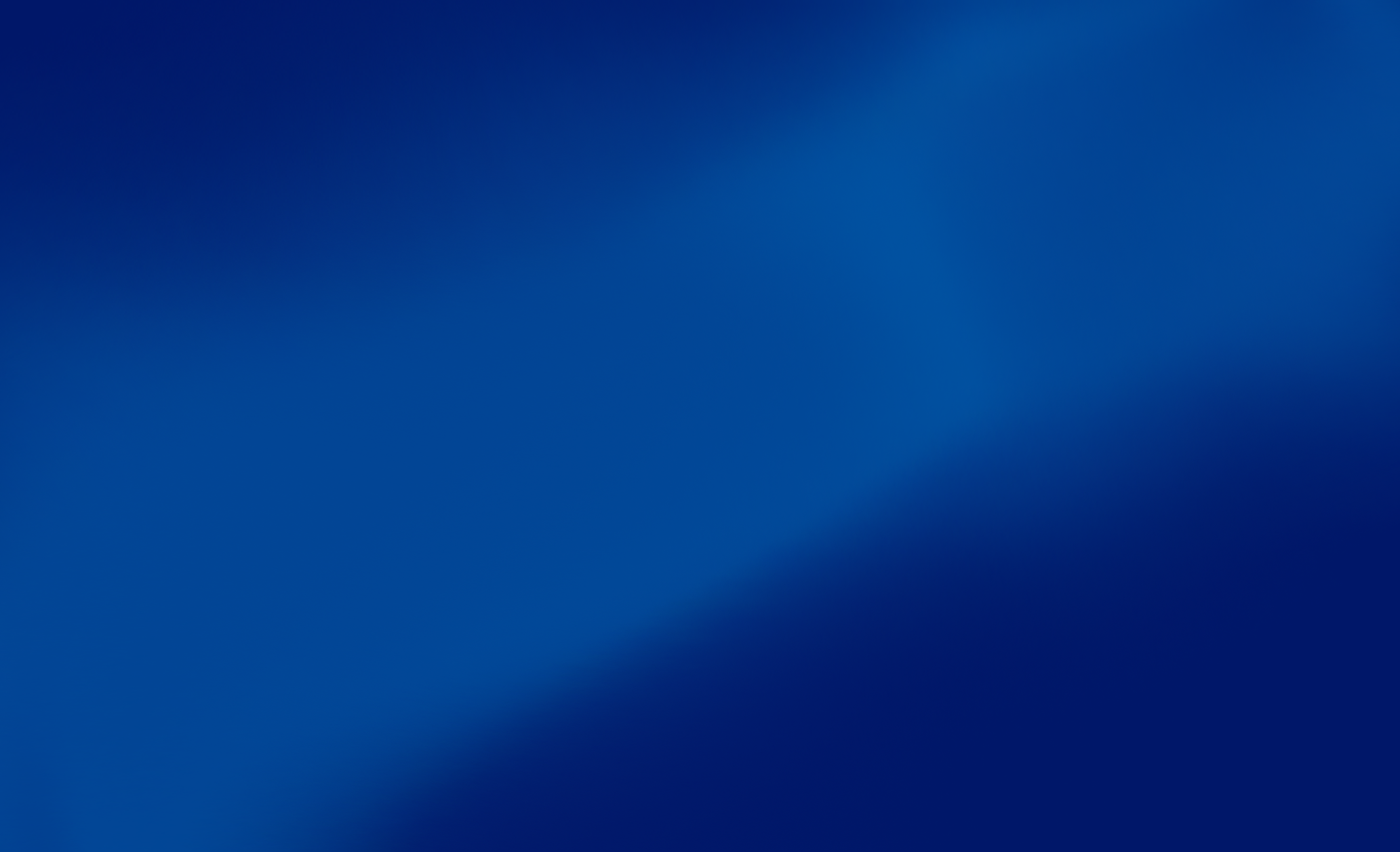 Review of Studies Evaluating the Association Between ADT and CVD
The Relationship Between ADT and CVD Remains Controversial
Observational studies have shown that the use of ADT in newly diagnosed men increased the risk of CVD, especially those with pre-existing CV risk1
Randomized controlled trials (RCTs), have showed the effect of ADT on CVD has conflicting or inconclusive results2
Some studies have demonstrated no association between ADT use and CV risk3
ADT, androgen deprivation therapy; CV, cardiovascular; CVD, cardiovascular disease.  References: 1. Hu JR et al. Arterioscler Thromb Vasc Biol. 2020;40(3):e55-e64. 2. Gupta D et al. J Oncol Pract. 2018;14(10):580-587. 3. Punnen S et al. J Clin Oncol. 2011;29(26):3510-3516.
18
The Relationship Between ADT and CVD Remains Controversial (cont)
There is a divergence between observational studies, which show consistent positive associations between ADT use and CVD, and randomized controlled trials, which do not show these associations reproducibly1
The discrepancy between observational, meta-analysis, retrospective, and prospective studies is likely explained by limitations of study design1 
Limitations in prospective studies are due to selection bias and healthy cohort effect (patients at high CV risk are excluded) in the original studies2
Excluding patients with pre-existing CV disease results in a cohort that is not representative of real-world practice
ADT, androgen deprivation therapy; CV, cardiovascular; CVD, cardiovascular disease.
References: 1. Hu JR et al. Arterioscler Thromb Vasc Biol. 2020;40(3):e55-e64. 2. Gupta D et al. J Oncol Pract. 2018;14(10):580-587.
19
Relationship Between ADT and CVM in Observational Studies
Several meta-analyses of observational studies over the past 10 years evaluated the relationship between ADT use and CVM1
Heterogeneity: P=0.04; I2=57%, Test for overall effect: P=0.01.
A joint scientific effort from the American Heart Association (AHA),  American Cancer Society (ACS), and American Urological Association (AUA) suggested a possible association between ADT and the risk of CV events2
ADT, androgen deprivation therapy; CI, confidence interval; CV, cardiovascular; CVM, cardiovascular mortality; HR, hazard ratio. 
References: 1. Zhao J et al. PLoS One. 2014;9(9):e107516. 2. Melloni C, Roe MT. Urol Oncol. 2020;38(2):45-52.
20
Relationship Between ADT and CVM in RCTs
Nguyen PL et al. JAMA. 2011, performed a systematic review and meta-analysis of 4141 patients from 8 randomized trials to determine whether ADT is associated with cardiovascular mortality in men with unfavorable-risk, nonmetastatic prostate cancer
Test for heterogeneity: Q=5.12; P =.64; I2 =0%.
ADT, androgen deprivation therapy; CI, confidence interval; CVM, cardiovascular mortality; No, number; RCTs, randomized control trials. 
Reference: Nguyen PL et al. JAMA. 2011;306(21):2359-2366.
21
Cardiovascular Effect of ADT
In a summary of 17 different studies, Gupta et al. J Oncol Pract. 2018 concluded:
The effect of ADT on CVD has conflicting or inconclusive results
These summaries are not representative of all the literature in the field.
ADT, androgen deprivation therapy; CAB, combined androgen blockade; CAD, coronary artery disease; CVD, cardiovascular disease; CVMM, cardiovascular mortality and morbidity; GnRH, gonadotropin-releasing hormone; IHD, ischemic heart disease; MI, myocardial infarction.
aSome of the therapies evaluated in these studies were goserelin, histrelin, leuprorelin, and triptorelin. bCAB = (GnRH agonist + antiandrogen) and antiandrogen (flutamide, bicalutamide, nilutamide).
Reference: Gupta D et al. J Oncol Pract. 2018;14(10):580-587.
22
Association Between ADT and CVM
Punnen S et al. J Clin Oncol. 2011 reported in a retrospective study of 7,248 men from the CaPSURE registry were analyzed to assessed the association between treatment selection and cause of mortality
Propensity-matched patients on ADT did not show an association between ADT and CVM
CVM was increased in the primary ADT group compared to local therapy
The addition of ADT to local therapy did not increase CVM
Patients managed with no active treatment experienced increased CVM compared to healthy controls
ADT, androgen deprivation therapy; AS, active surveillance; CI, confidence interval; CV, cardiovascular; CVM, cardiovascular mortality; HR, hazard ratio; WW, watchful waiting.
a Primary treatment was defined as local only (surgery or radiation), local and ADT (neoadjuvant, adjuvant, and/or salvage ADT), ADT only, or WW/AS. 
bP value significant for treatment, age, clinical stage, prostate-specific antigen, and cardiac disease.
Reference: Punnen S et al. J Clin Oncol. 2011;29(26):3510-3516.
23
Selection Bias and Outcome
The use of a large cohort of men in a national cancer registry demonstrated that patients treated by WW/AS had an even higher risk of CVM than patients treated with primary ADT1
This suggests that unmeasured factors may affect treatment selection and confound the association between ADT and CV risk
For instance, men who are selected for primary treatment with ADT are typically older in age or worse in overall health than men selected for definitive treatment and thereby may have an increased risk of CV death
The mixed cohorts of both patients with and without existing CV risk, distinguishing whether ADT is associated with the development of CVD or accelerating the progression of the existing disease remains unclear2
ADT, androgen deprivation therapy; AS, active surveillance; CV, cardiovascular; CVD, cardiovascular disease; CVM, cardiovascular mortality; WW, watchful waiting.
References: 1. Punnen S et al. J Clin Oncol. 2011;29(26):3510-3516. 2. Haque R et al. British Journal of Cancer volume 117, pages 1233–1240 (2017).
24
Summary
There is a clear link between prostate cancer and cardiovascular disease related to preexisting factors 
There is uncertainty between the relationship of ADT and CV; however, there are clinical and lifestyle methods to mitigate those factors
Difference between agonists and an antagonist with respect to CV risk remain controversial
A collaborative multidisciplinary approach is key to successfully managing the oncologic and cardiac comorbidities of this unique cohort of patients
Given the fact that prostate cancer is often a long-lasting disease, a well-established diet and exercise program should be considered to maintain or even lower the risk of cardiovascular disease in our patients
25
ABBV-US-00939-E v1.0 Approved 07/2021